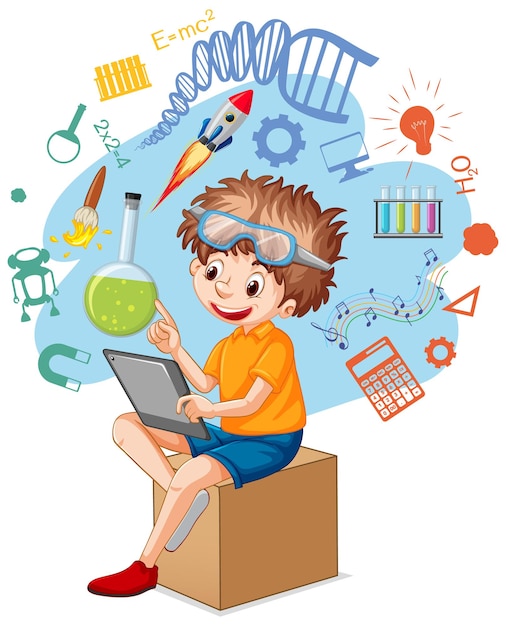 Математика
1 клас
Урок 24
Числа 1-7. 
Порівняння чисел
Організація класу
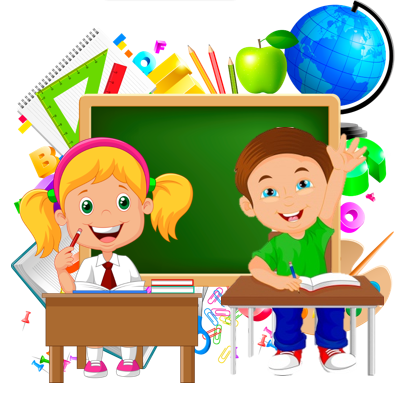 Всіх до класу він скликає 
Голосистий наш дзвінок, 
І ми радо поспішаєм 
Не в садок, а на...
Підготовчі вправи. Лічба
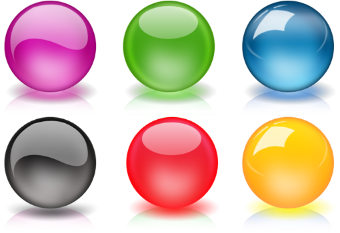 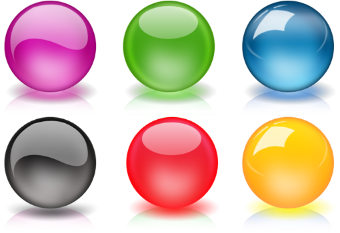 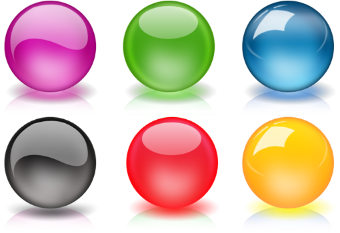 5
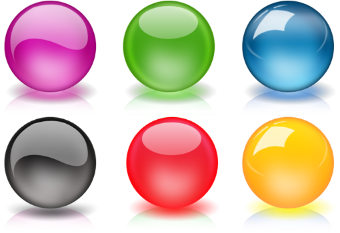 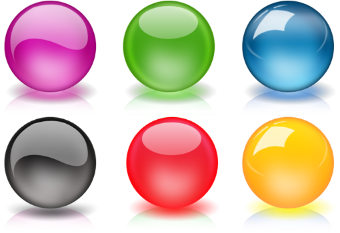 1
2
3
4
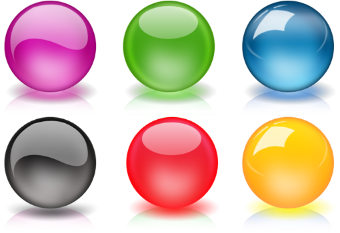 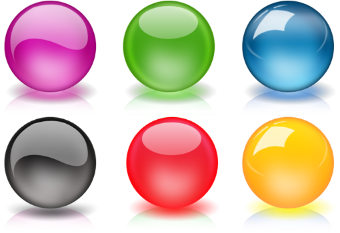 10
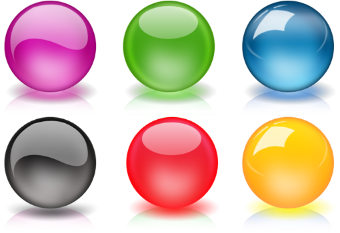 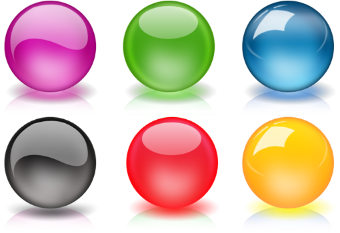 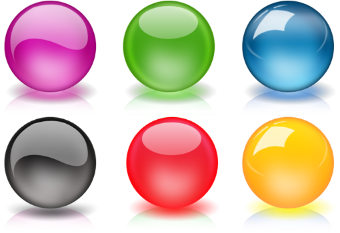 9
7
8
6
Гра «Яка кулька наступна?»
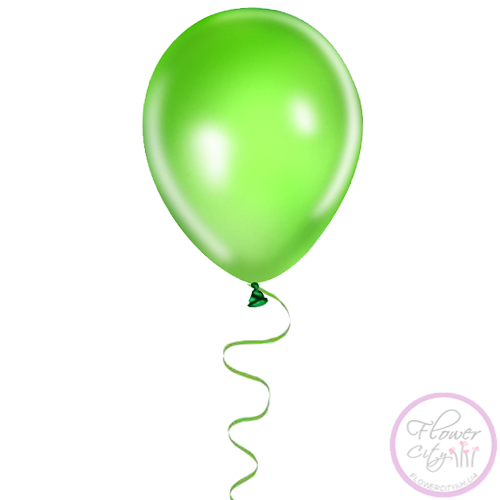 1
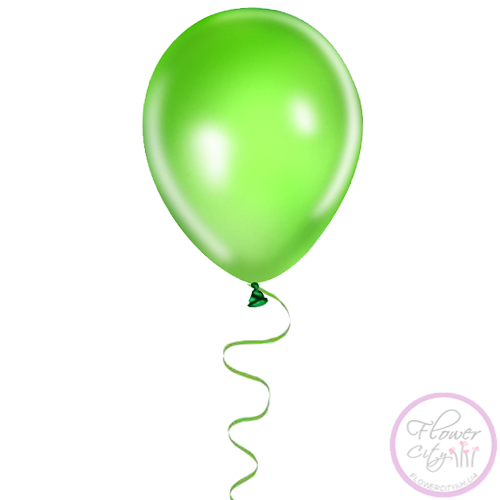 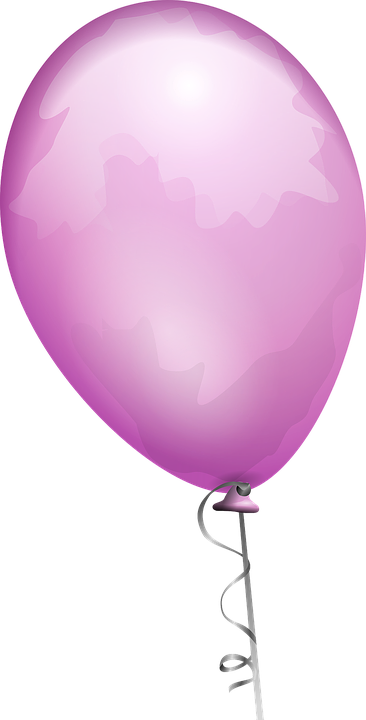 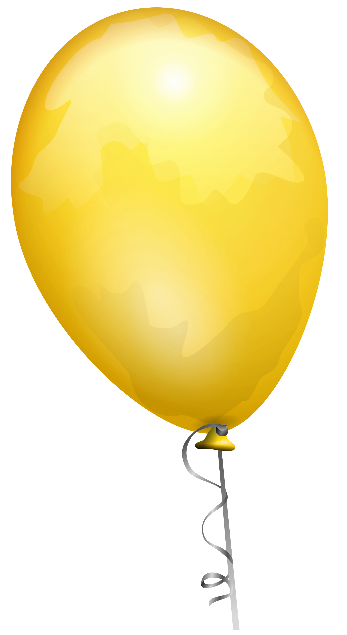 5
Вибери для кожного числа у верхньому рядку кульок, 
наступне число у 
нижньому рядку.
3
6
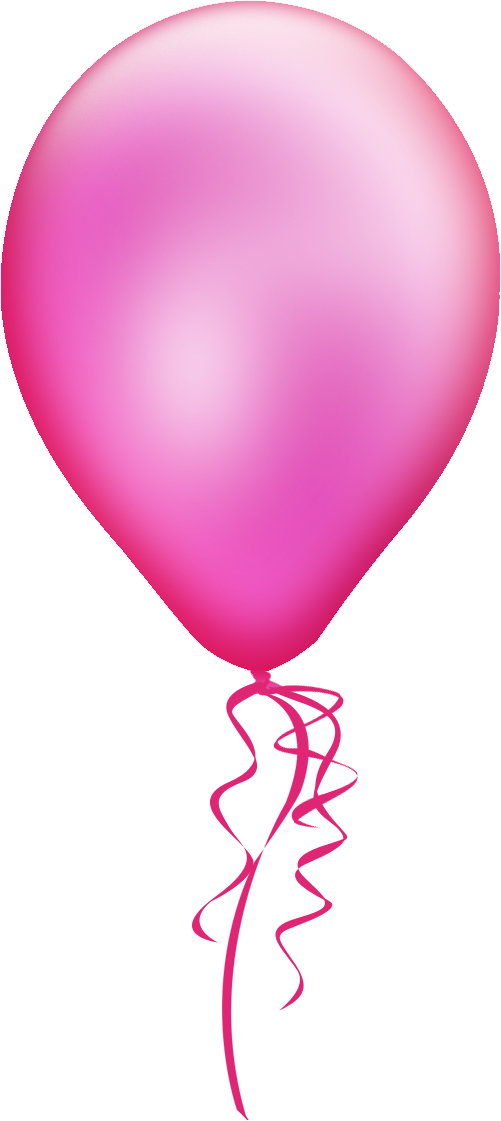 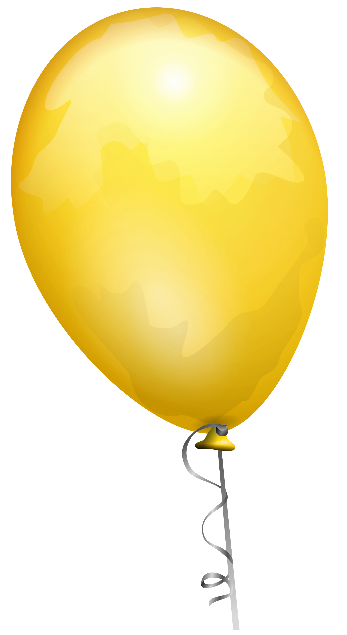 7
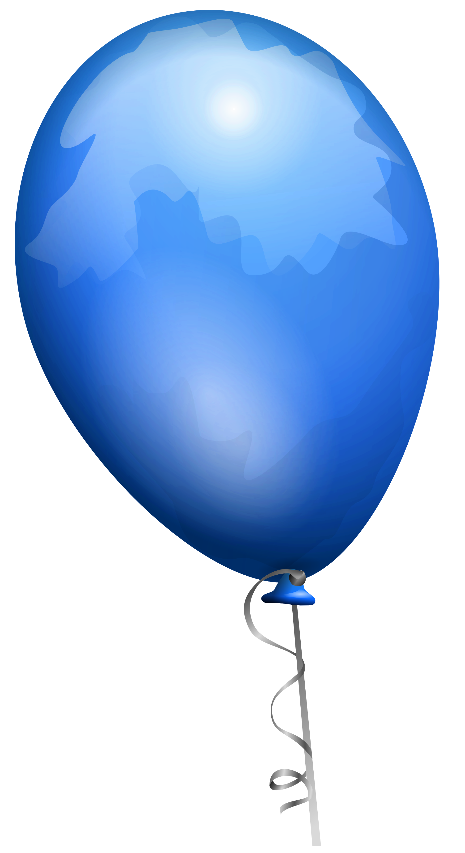 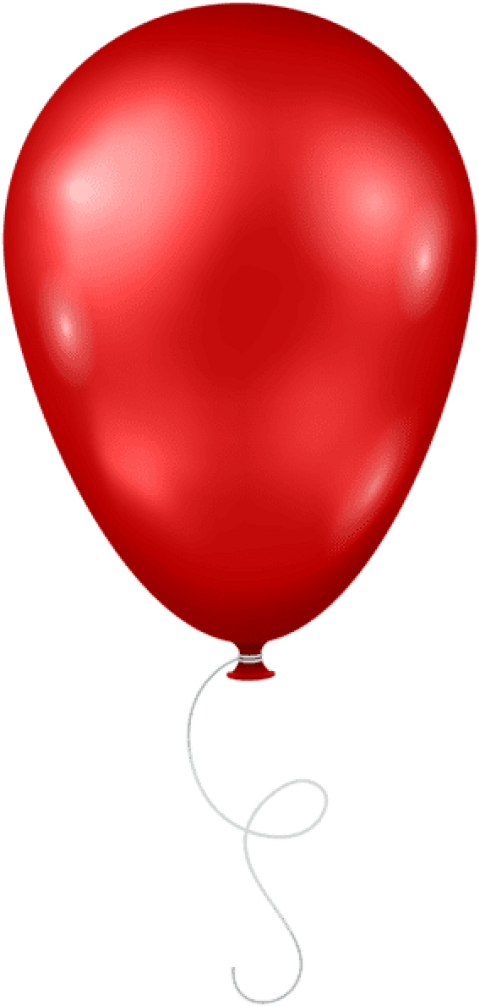 4
6
2
Гра «Математична естафета»
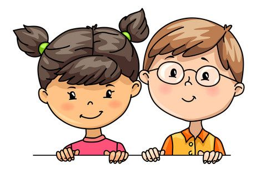 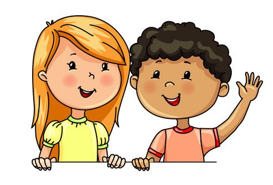 Назвіть попереднє число від числа 6.
Назвіть наступне число за числом 4.
5
5
…, 6, …
…, 4, …
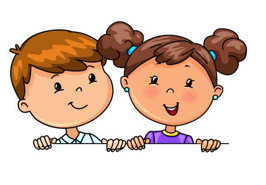 Назвіть сусідні числа для числа 3.
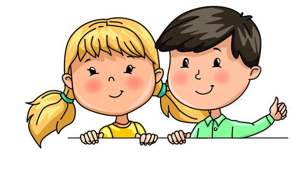 Назвіть наступне число за числом 6.
2
…, 3, …
4
…, 6, …
7
Повідомлення теми та завдань уроку
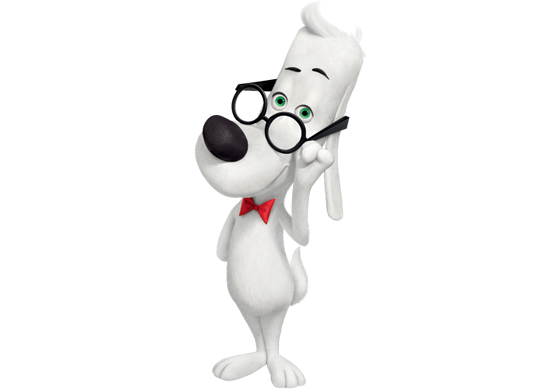 Сьогодні ми повторимо числа 
від 1 до 7. 

Будемо порівнювати числа.
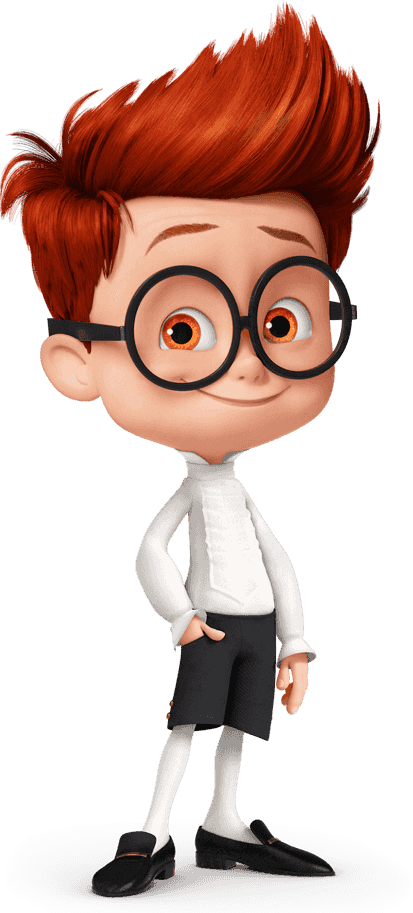 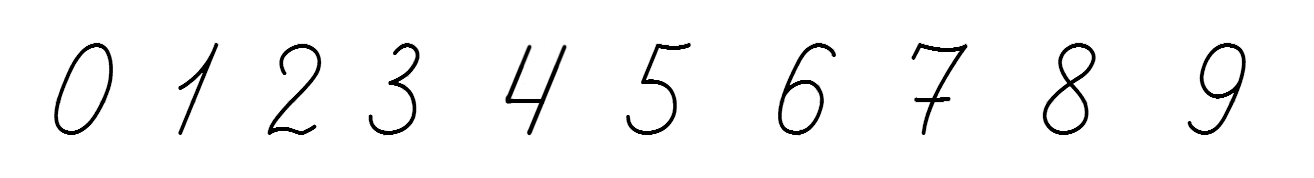 5
2
4
1
3
6
Порівняння чисел
Порівняння чисел
.
.
>
4
3
Порівняння чисел
.
.
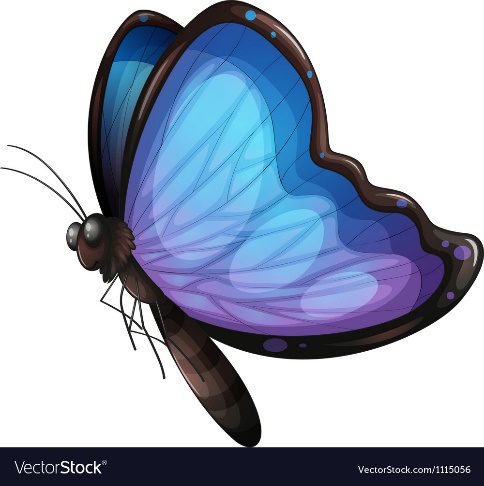 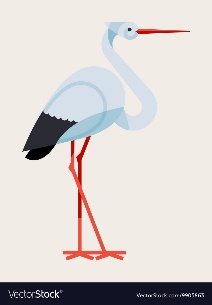 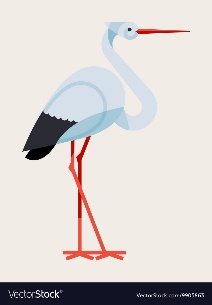 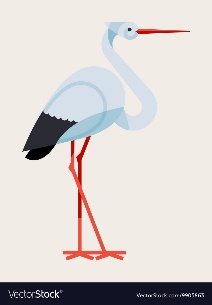 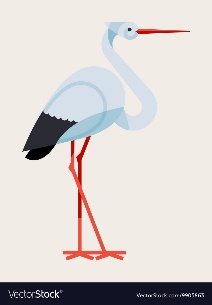 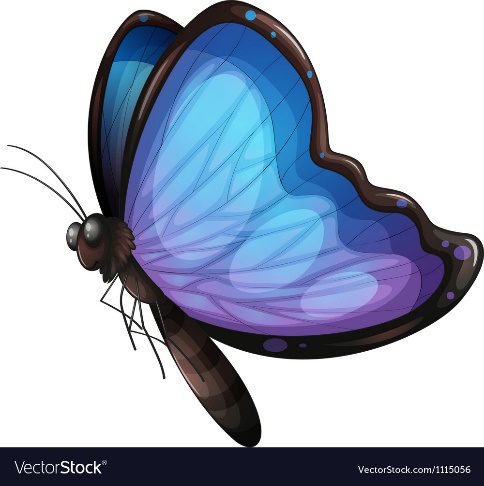 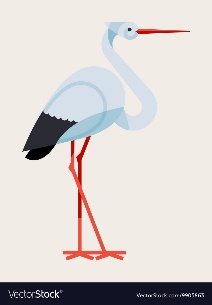 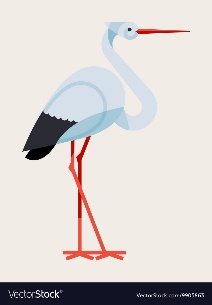 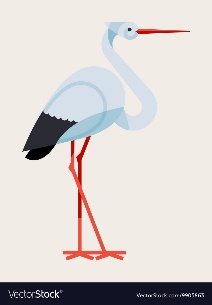 >
7
2
Порівняння чисел
.
.
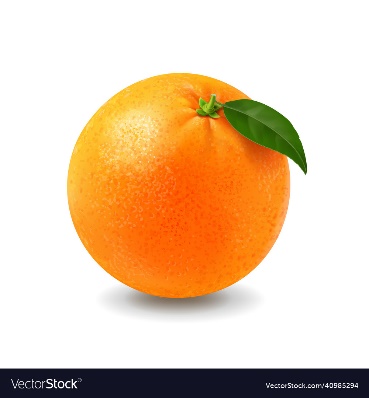 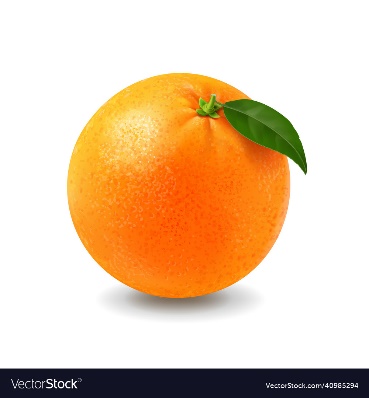 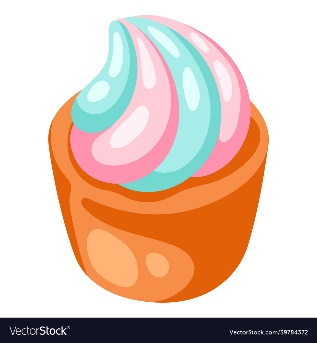 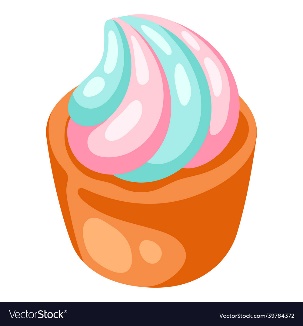 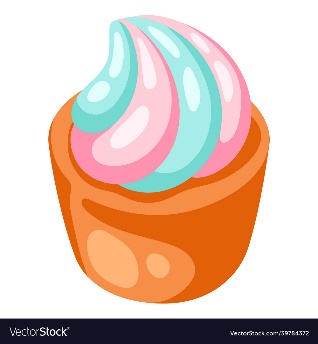 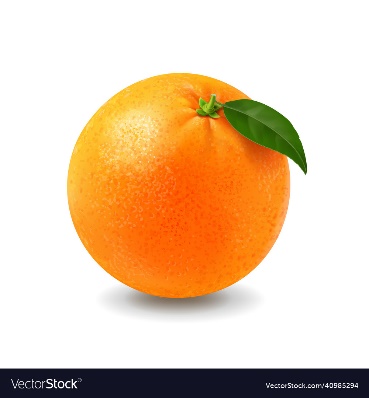 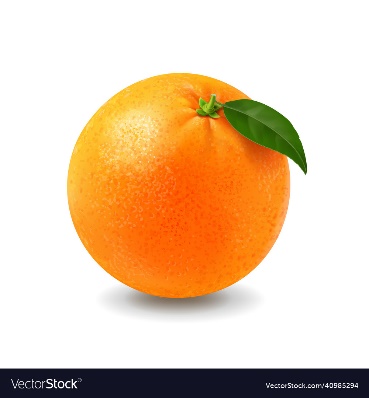 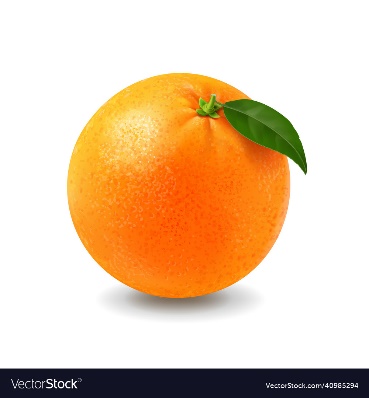 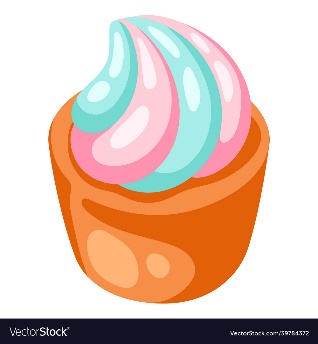 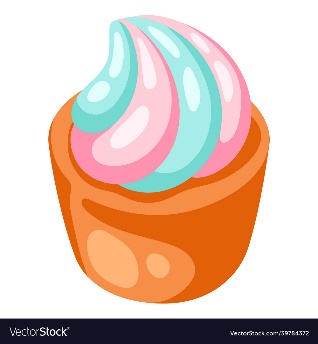 =
5
5
Повторимо
За малюнками назви склад числа 7.
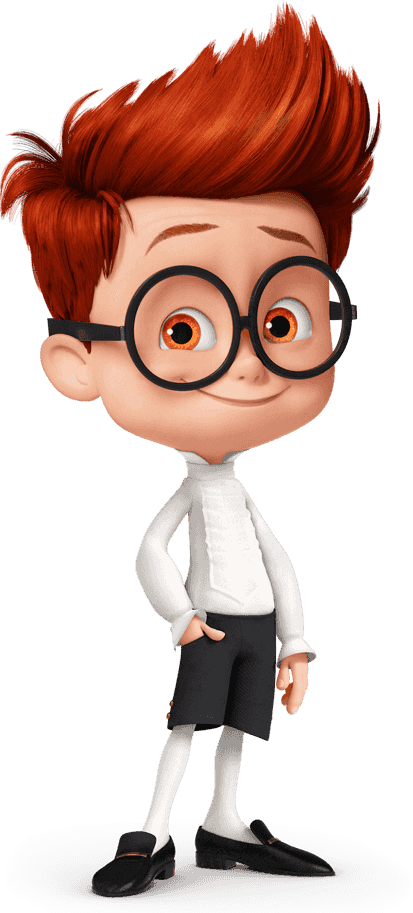 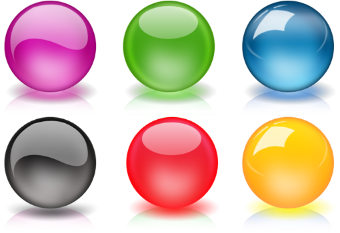 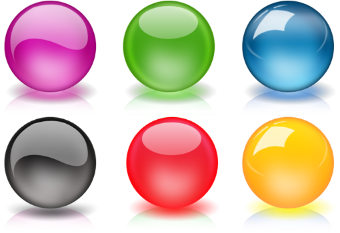 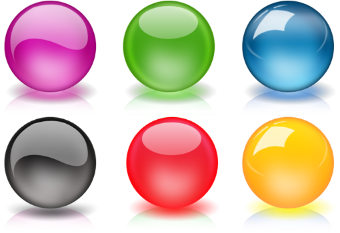 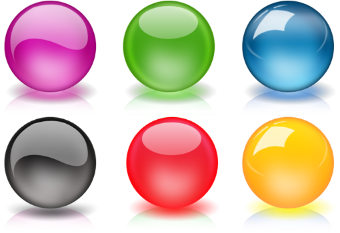 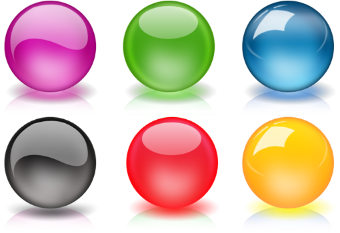 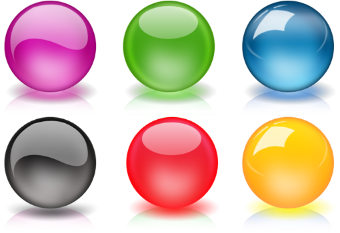 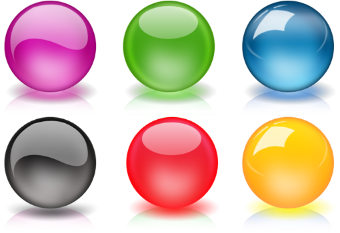 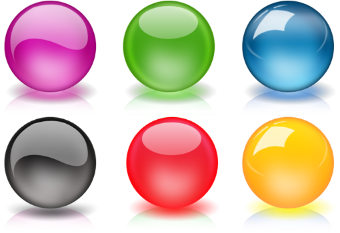 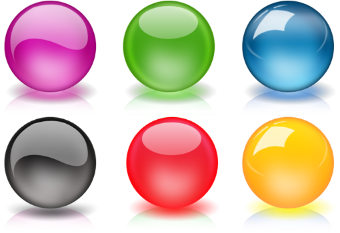 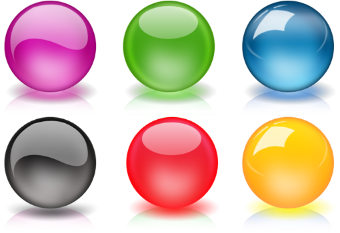 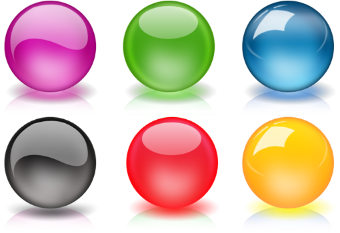 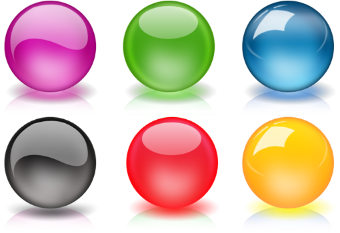 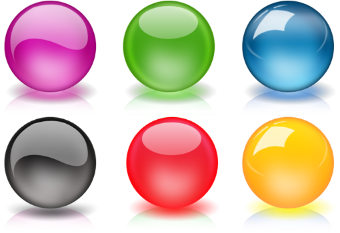 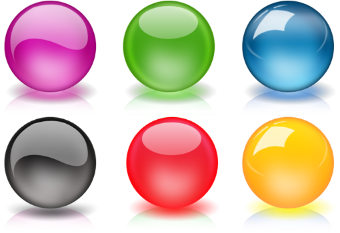 7 = 1 +
7 = 2 +
6
5
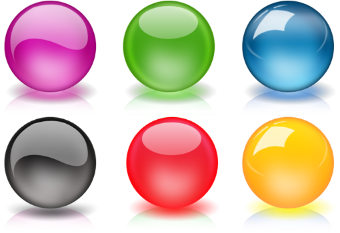 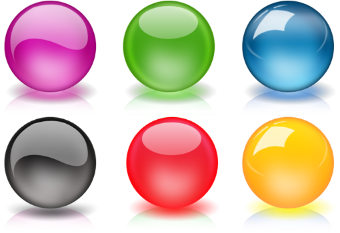 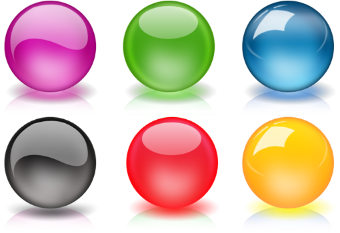 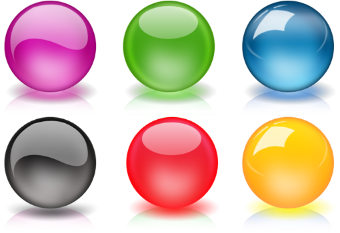 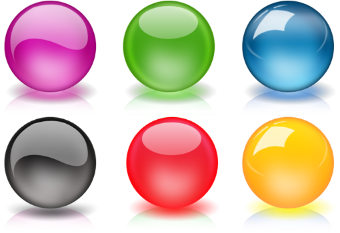 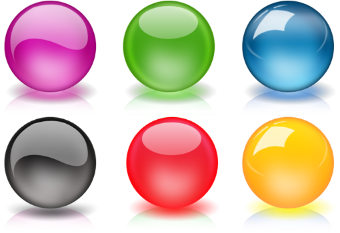 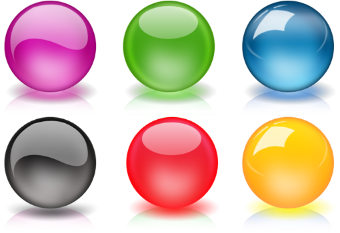 7 = 3 +
4
Повторимо
Доповни склад числа 7.
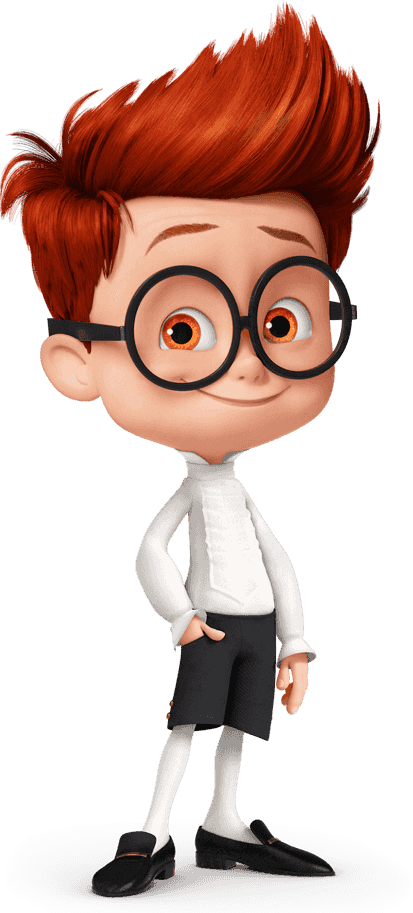 7
7
7
7
2
5
3
4
1
5
6
2
Повторимо
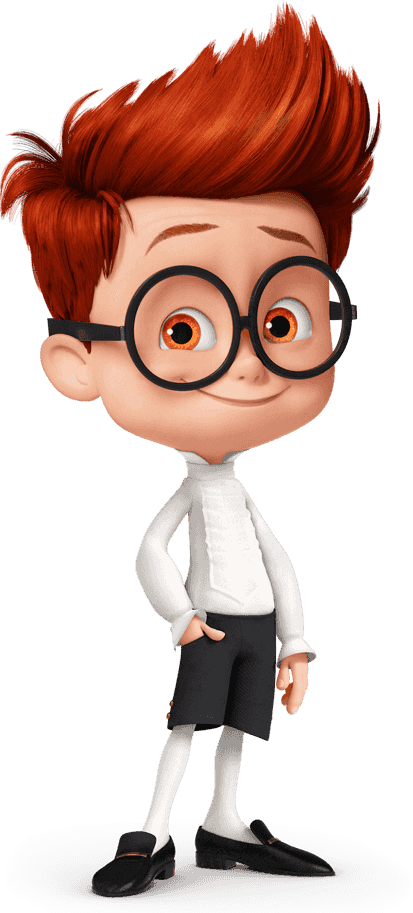 Назви склад числа 5 і склад числа 6.
Робота в зошиті в клітинку
Прочитай числовий ряд. Встав пропущені числа.
Запиши сусідів чисел 6 і 3.
Добери і запиши відповідні числа.
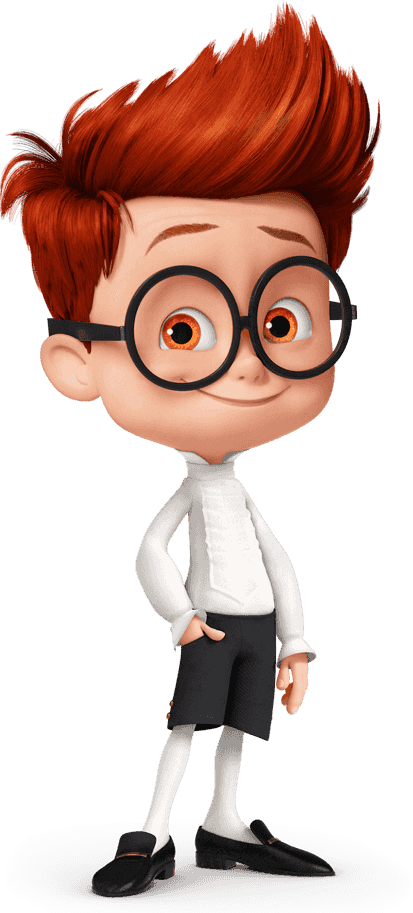 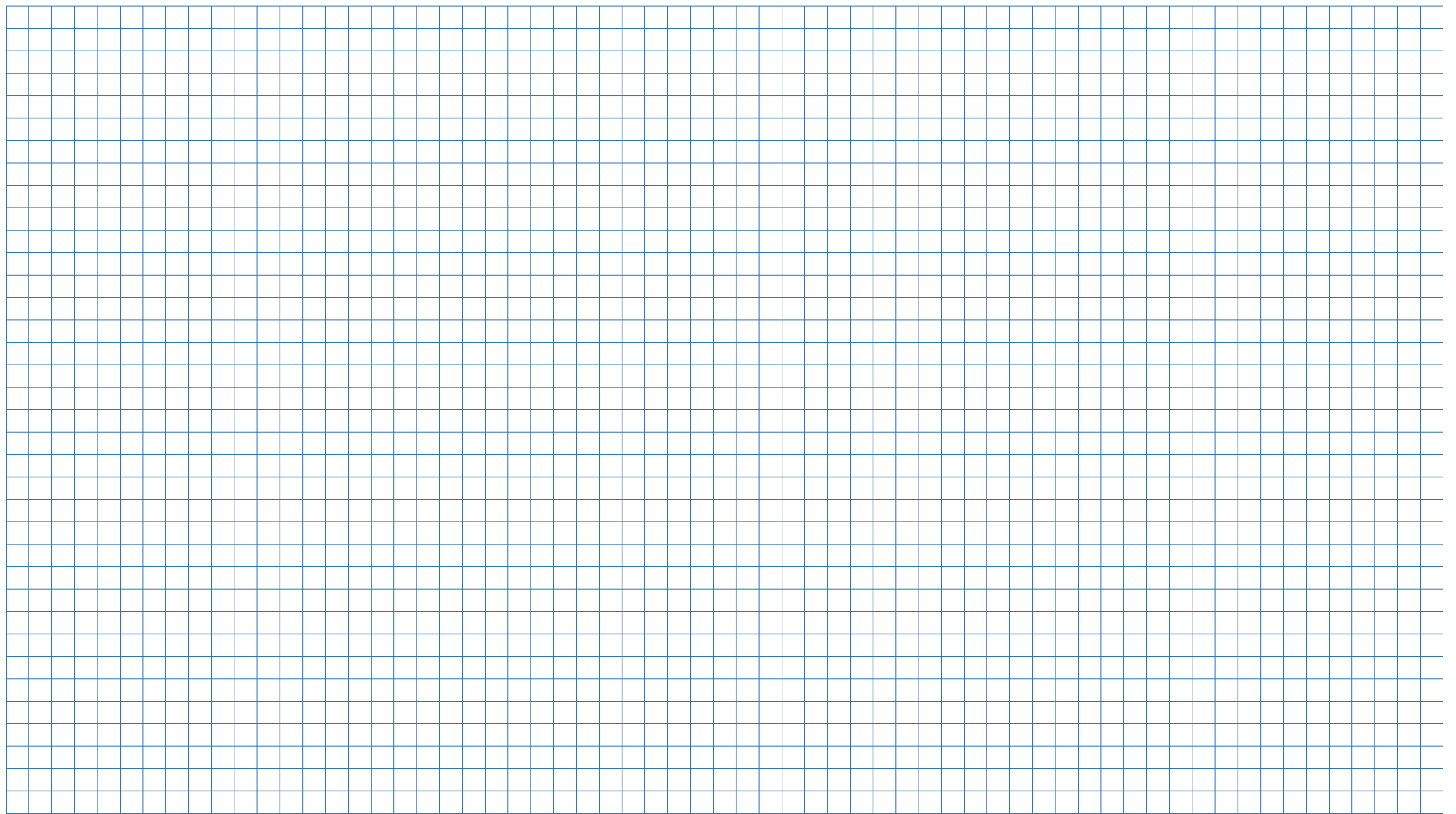 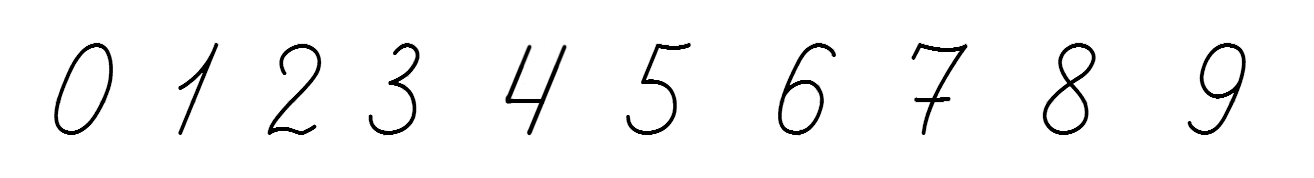 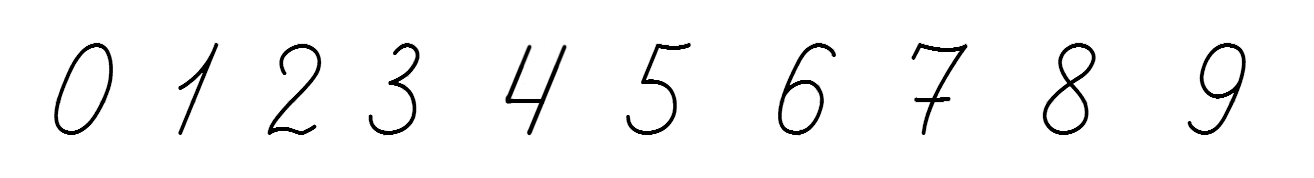 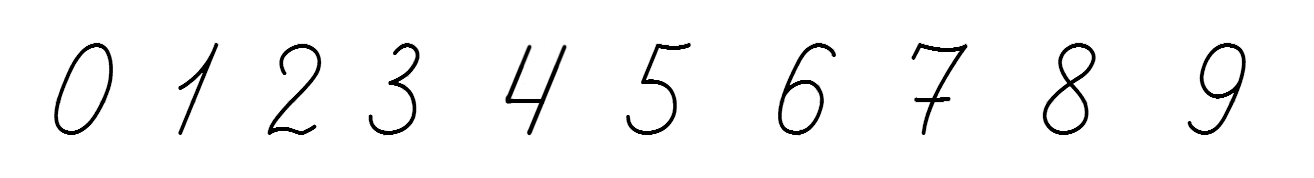 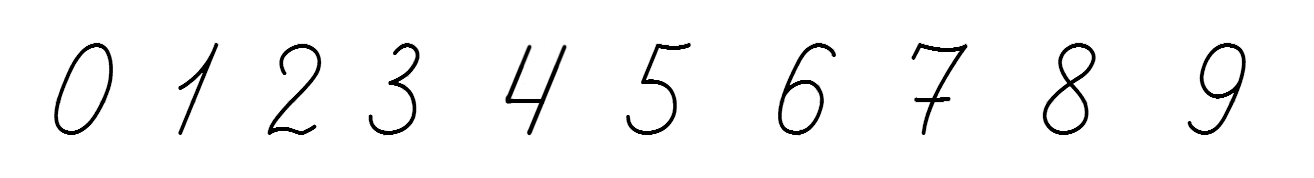 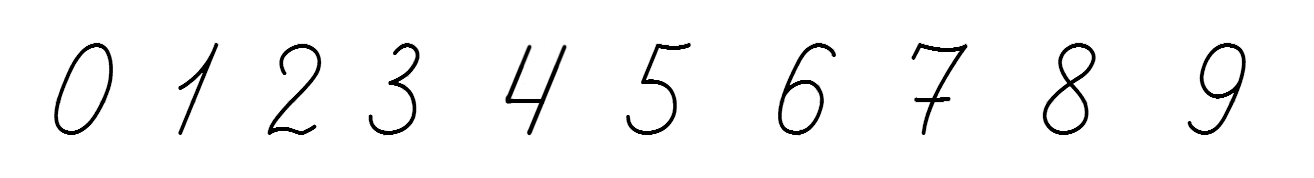 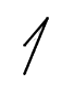 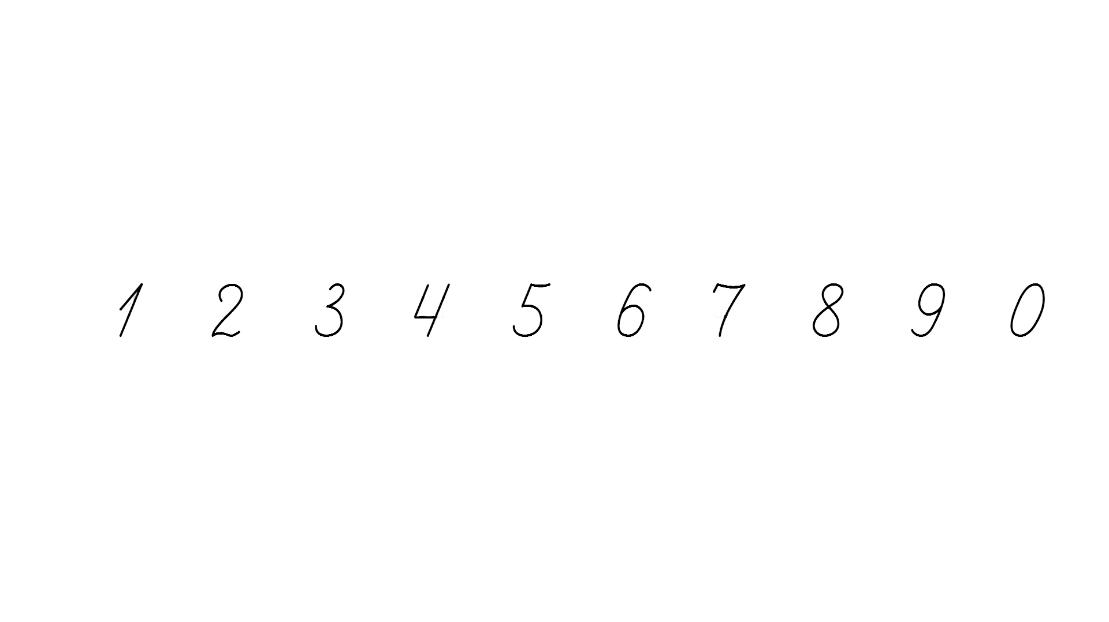 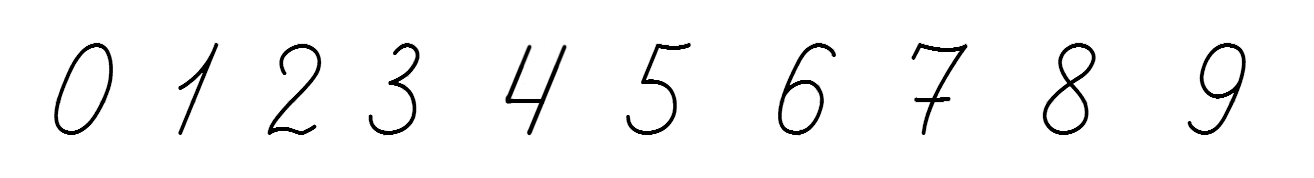 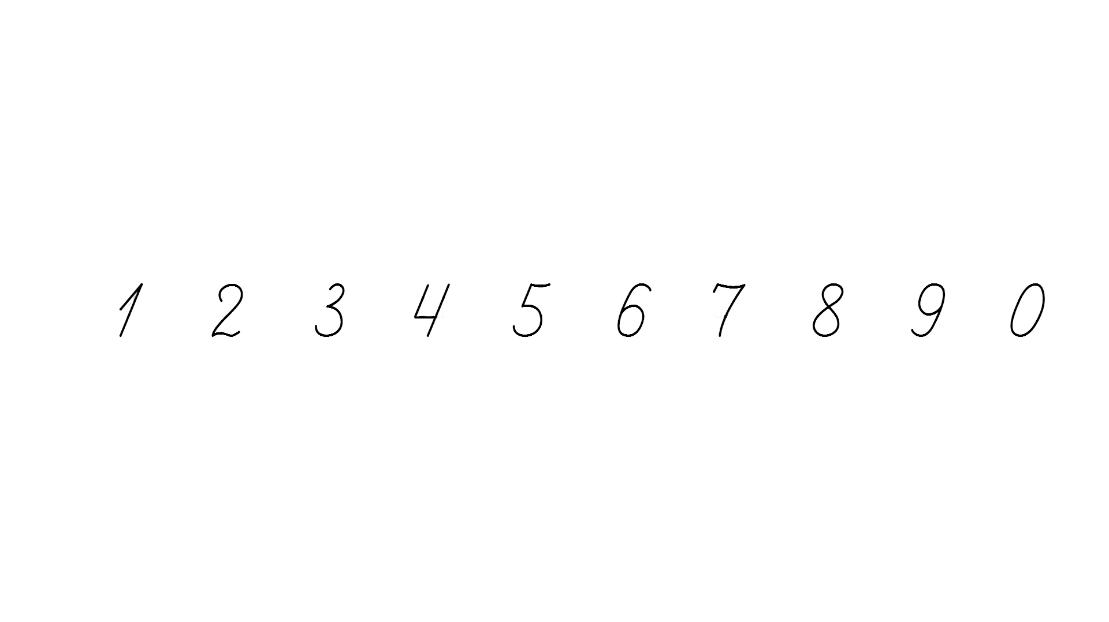 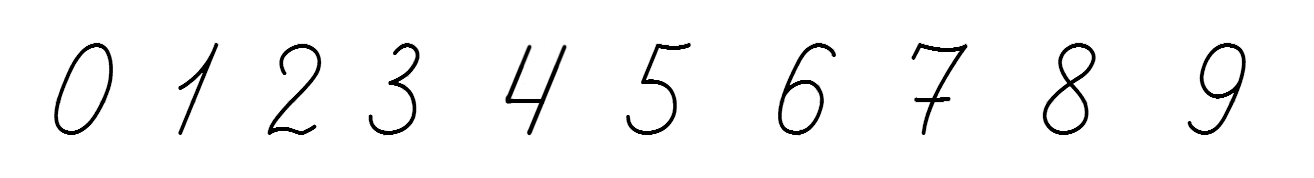 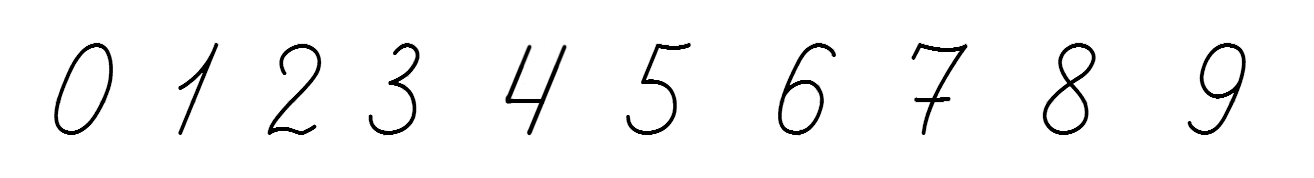 +
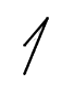 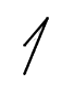 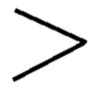 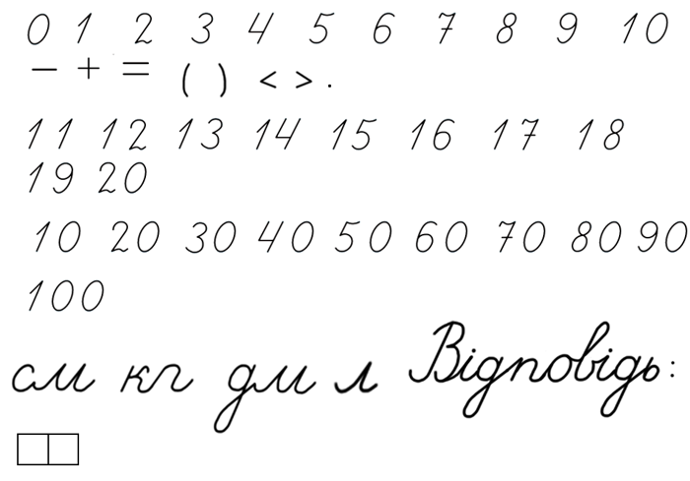 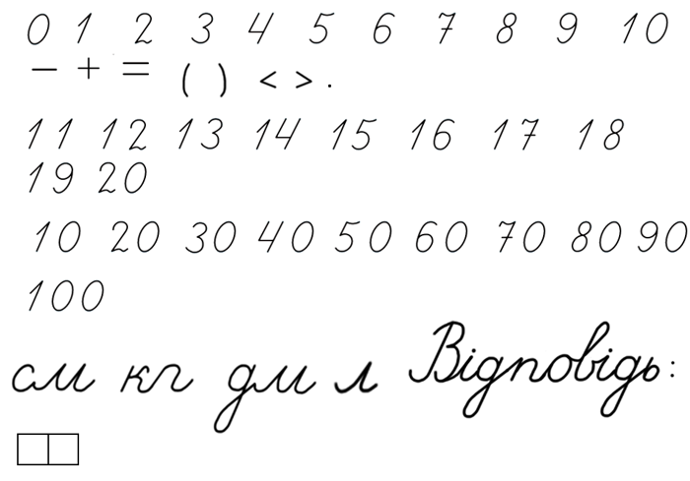 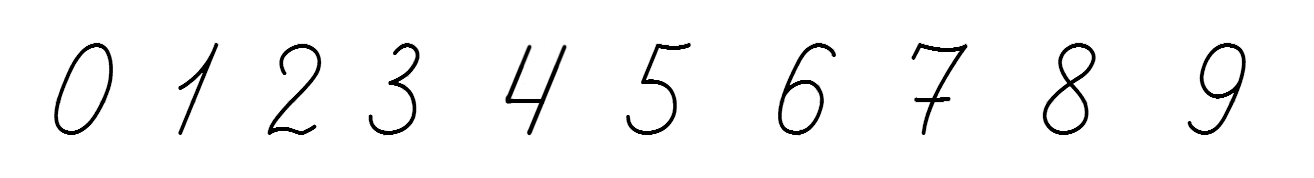 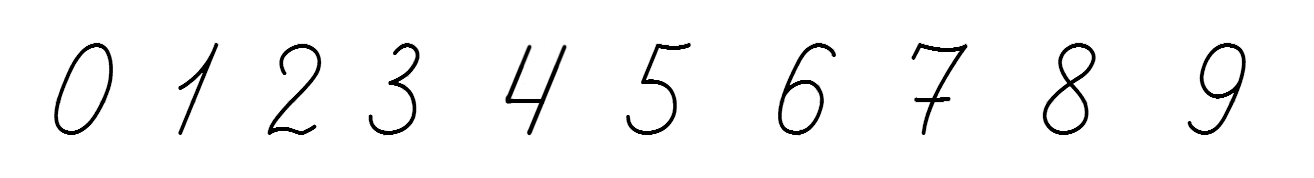 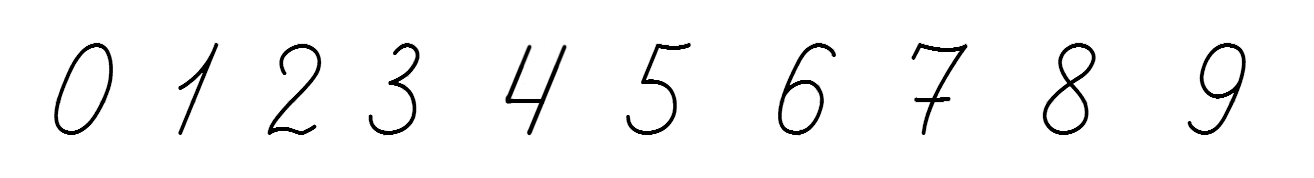 +
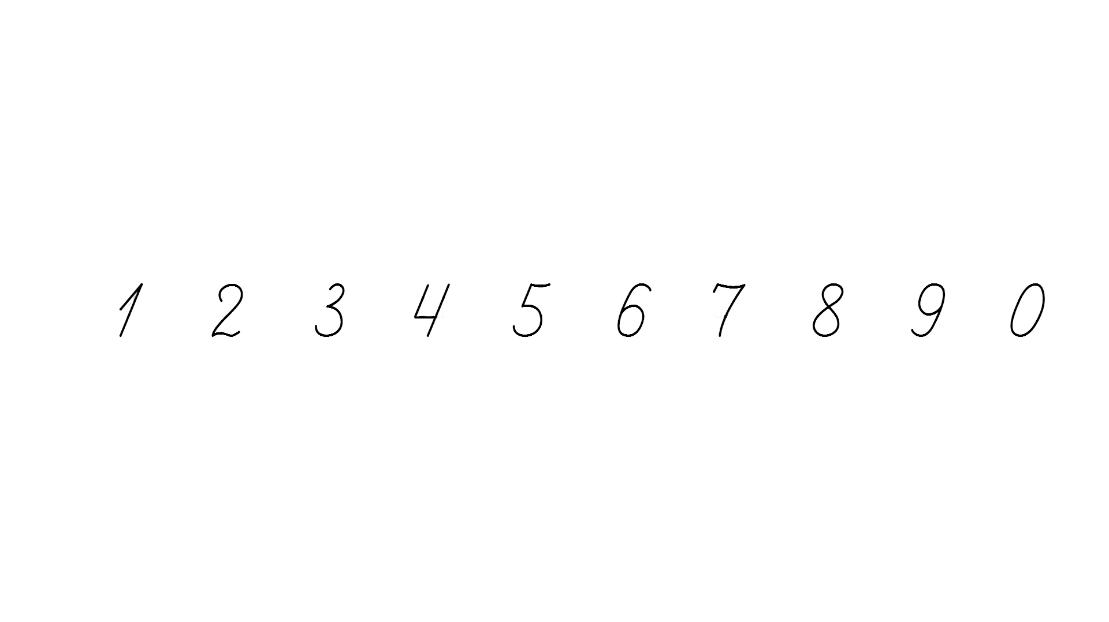 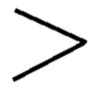 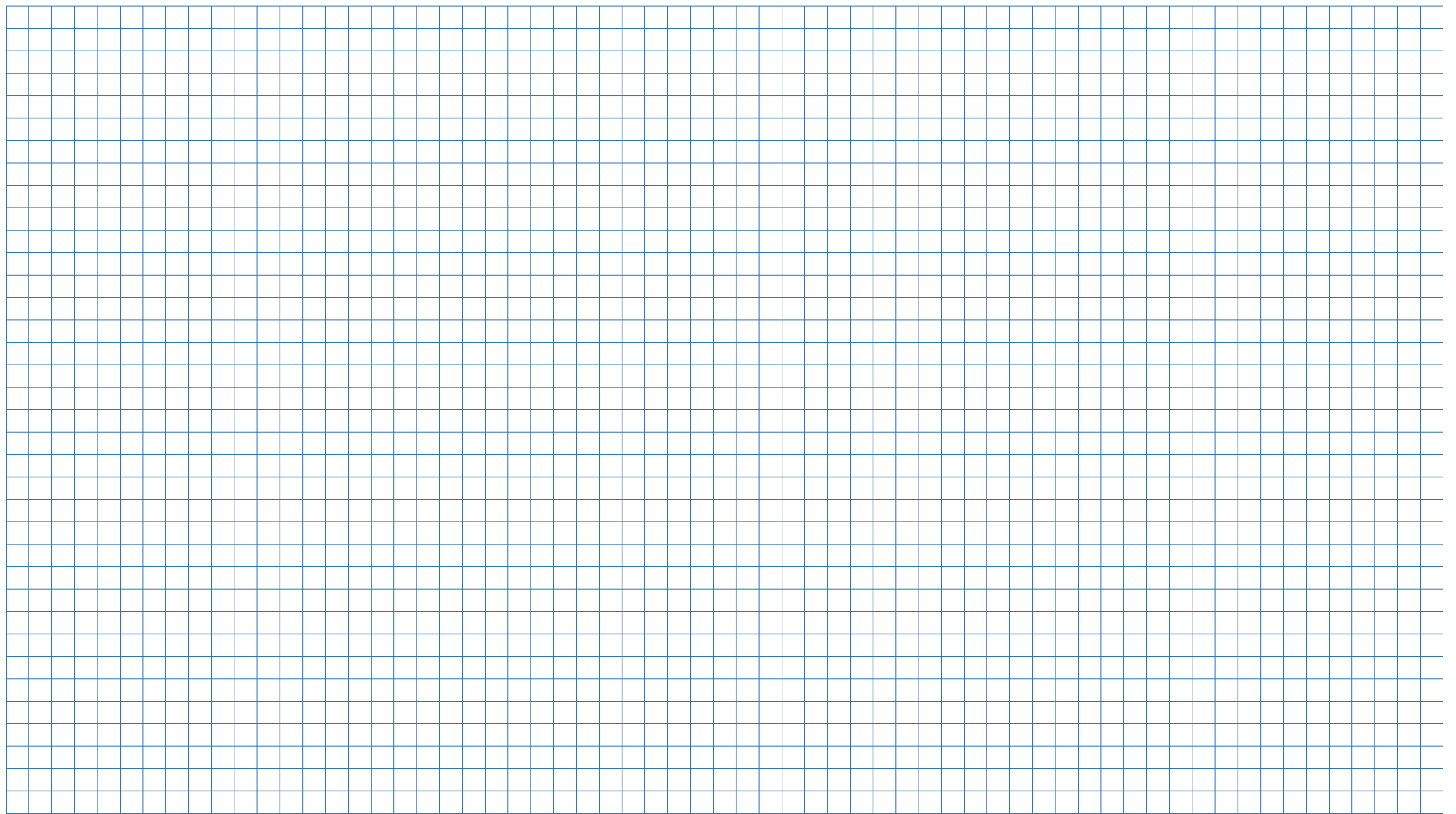 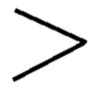 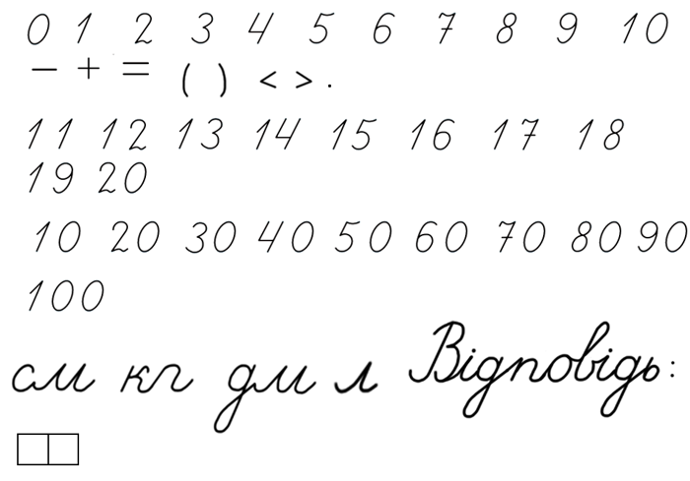 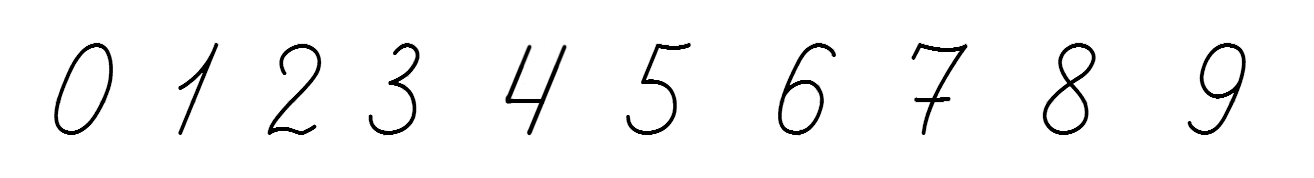 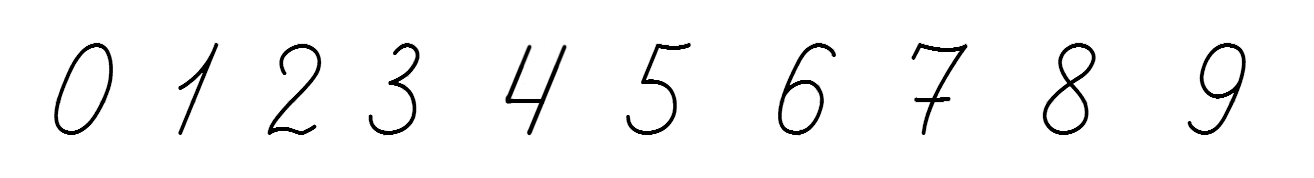 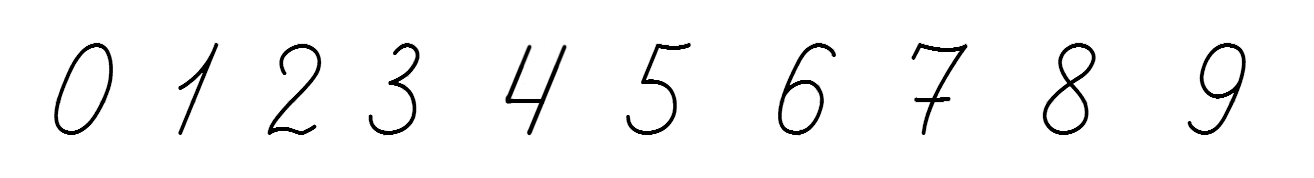 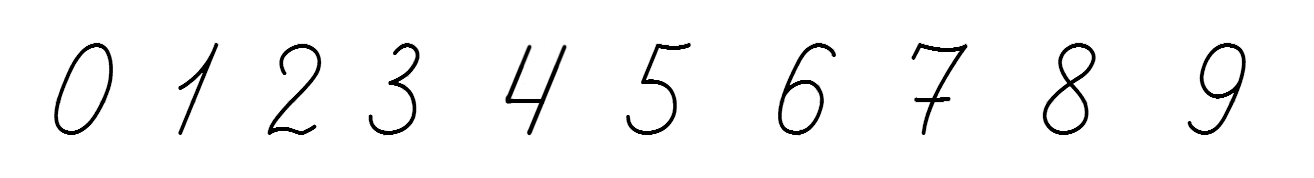 +
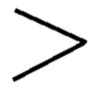 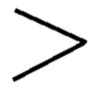 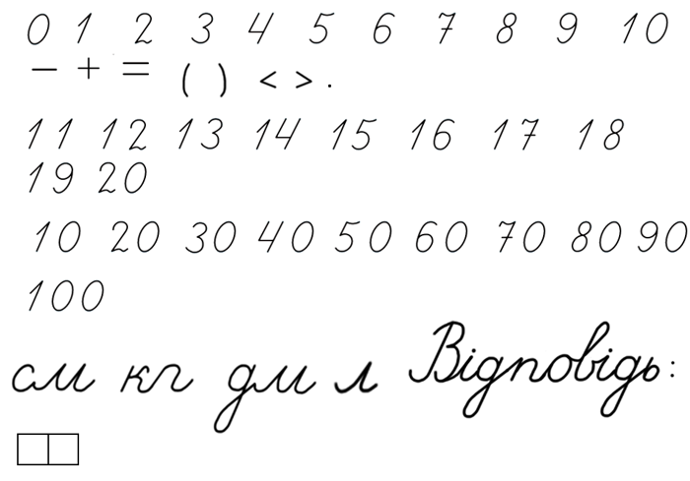 Завдання для кмітливих
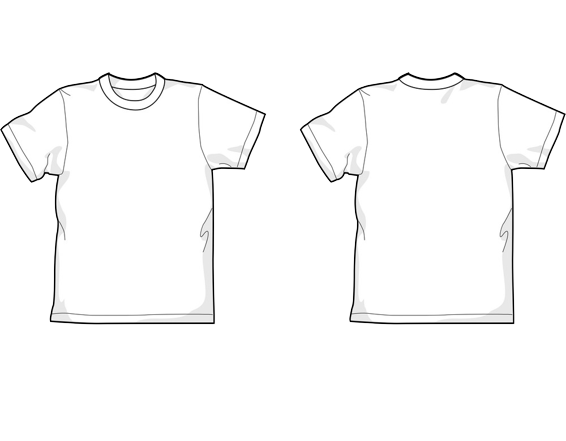 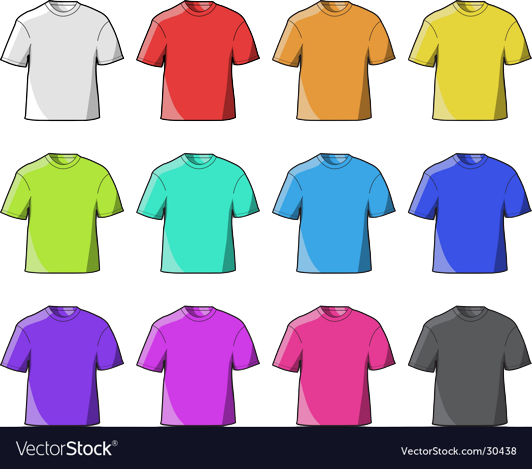 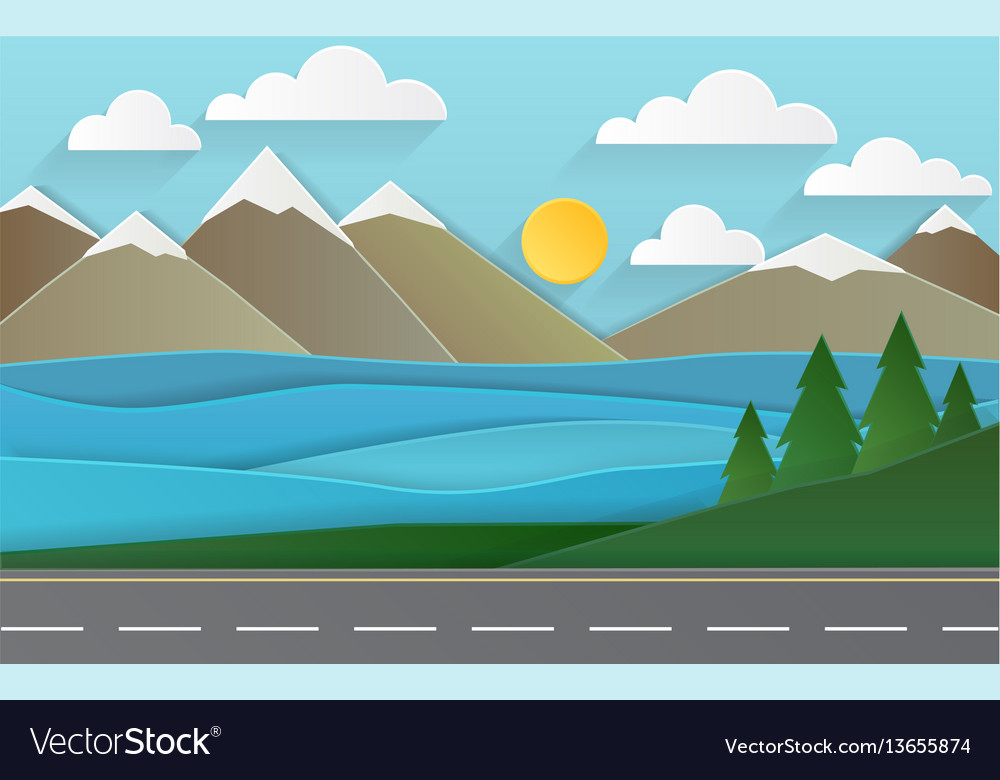 3
Розглянь порядок руху велогонщиків і велогоншиць. Зафарбуй футболки у відповідні кольори.
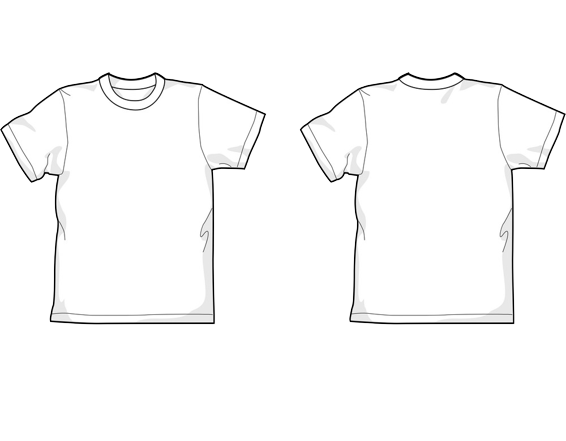 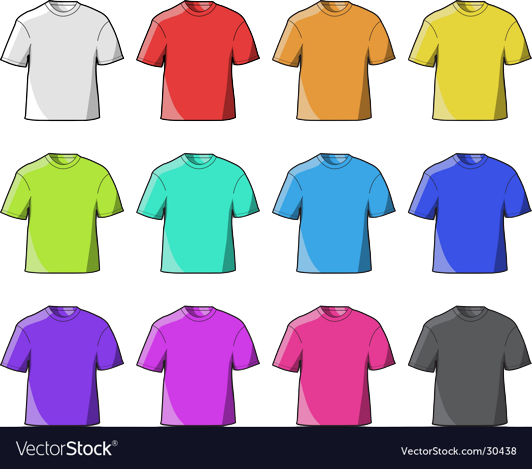 1
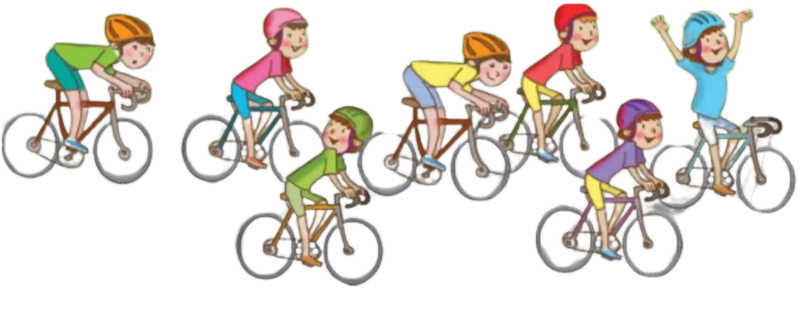 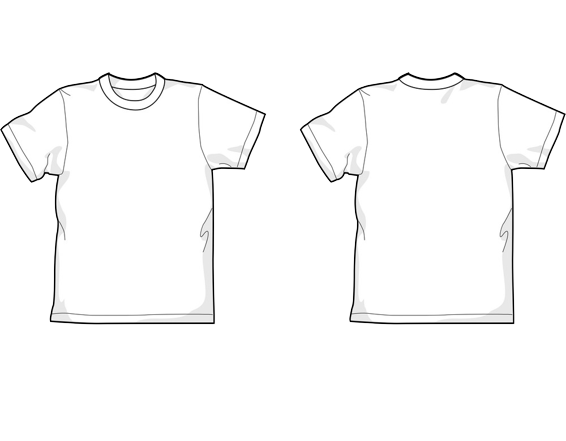 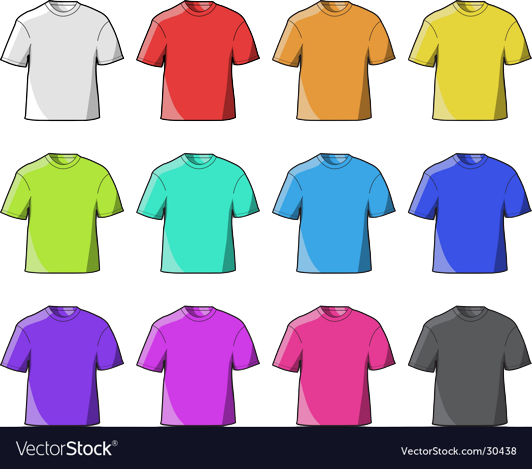 7
Фініш
Зошит
Сторінка
58 №16
Завдання в зошиті
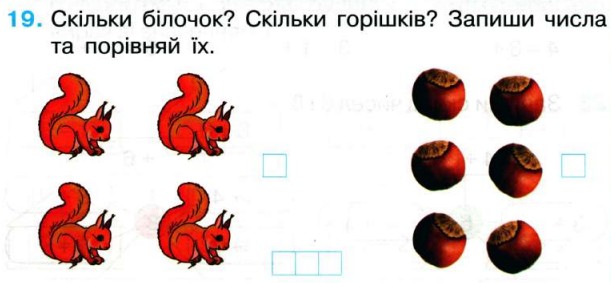 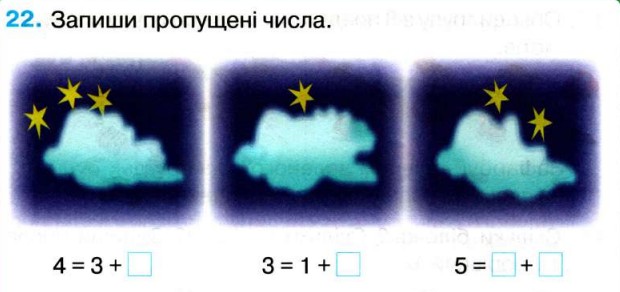 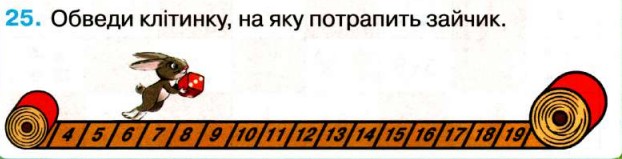 Зошит
Сторінка
59-60
Робота з таблицею
Щоб заповнити першу клітинку таблиці, зверни увагу на колір кожної фігури в першому рядку і на форму кожної фігури в першому стовпчику.
Зошит
Сторінка
62 №30
Повторимо
Назви числа за малюнками.
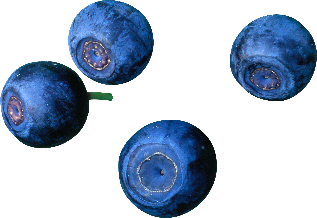 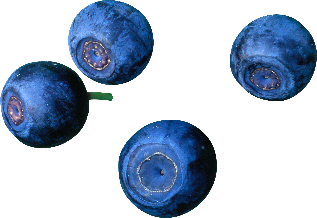 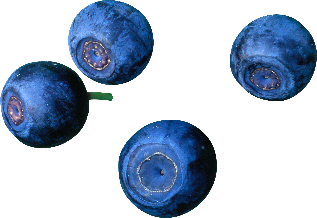 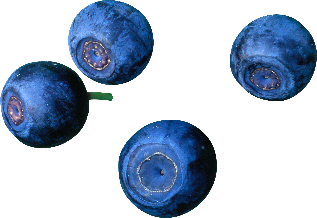 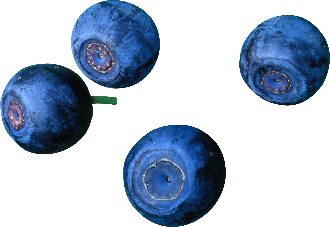 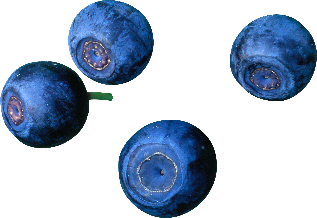 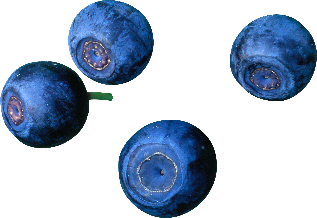 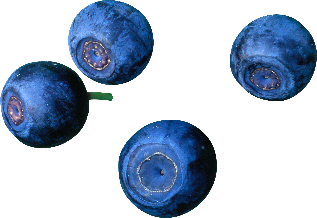 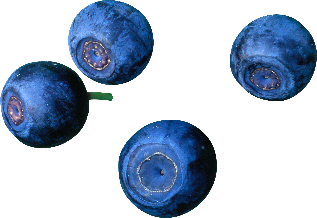 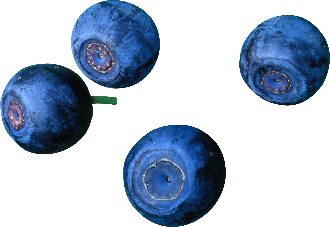 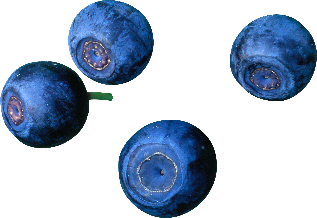 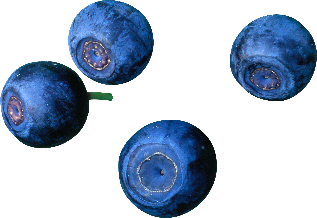 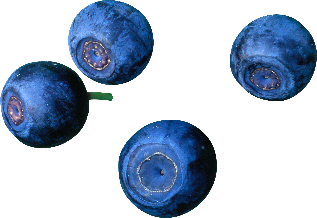 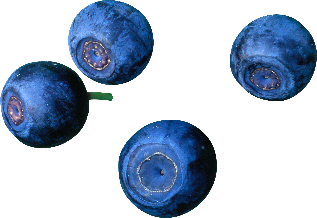 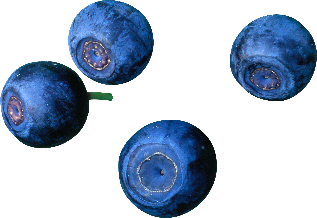 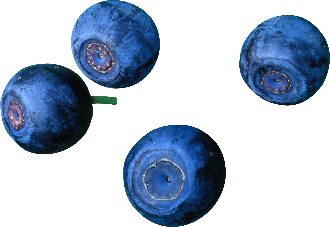 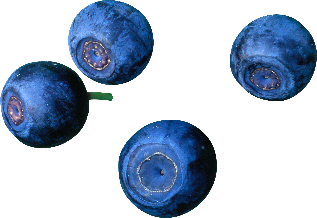 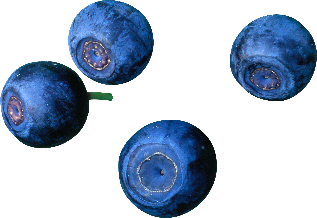 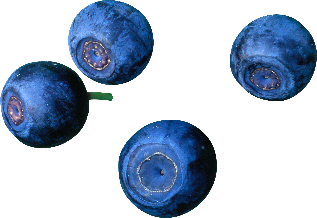 7
7
7
7
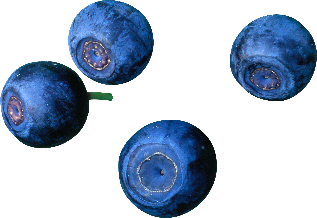 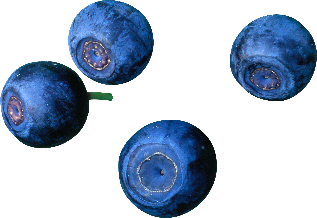 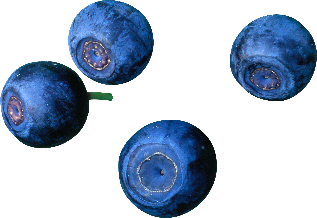 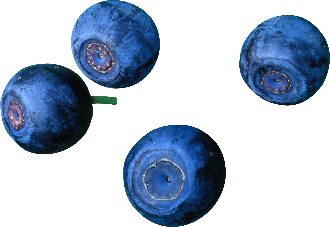 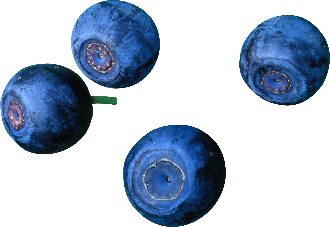 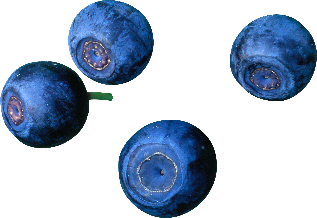 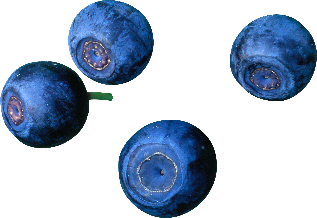 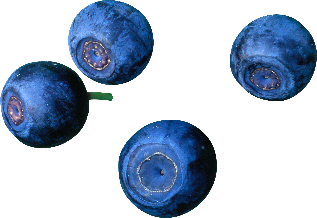 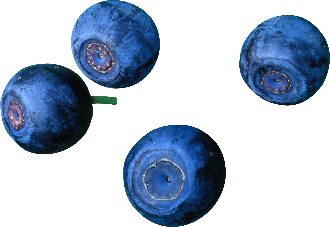 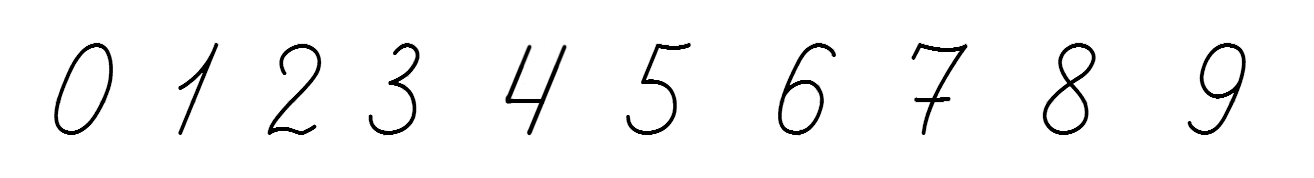 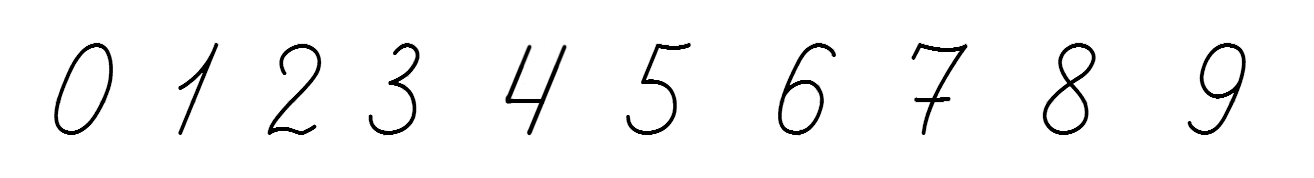 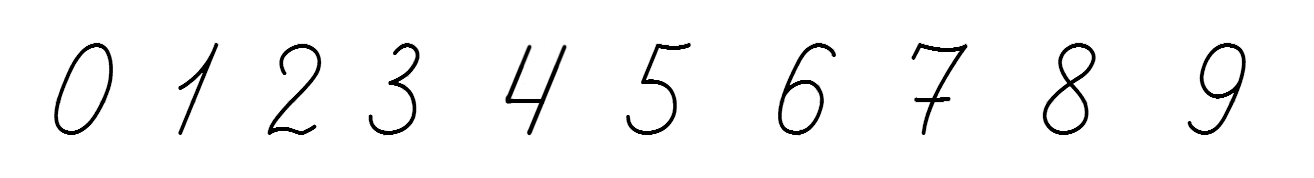 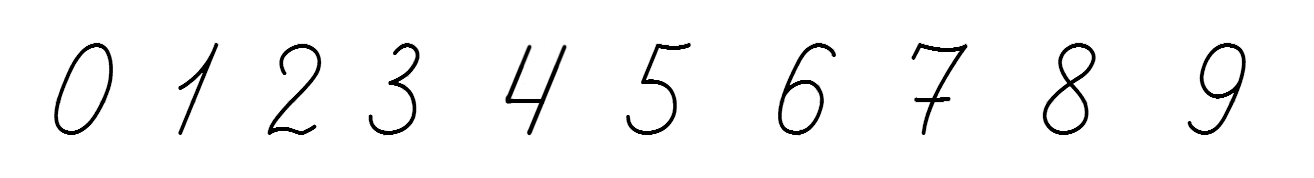 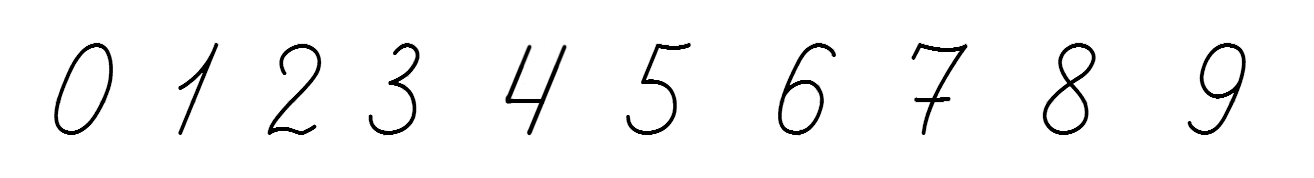 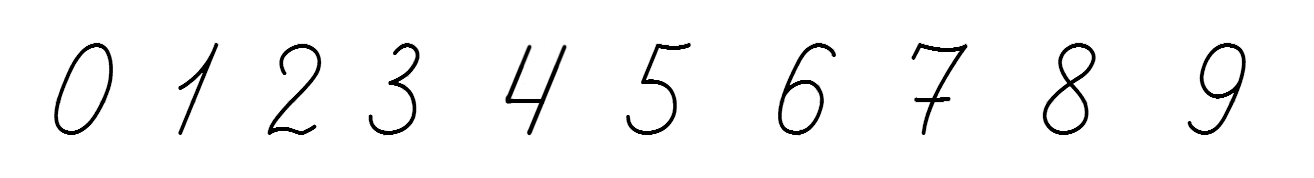 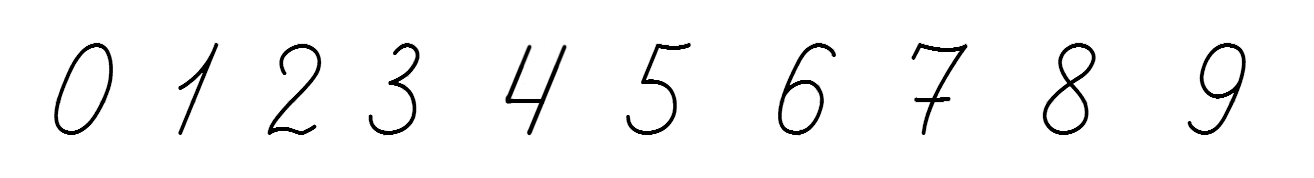 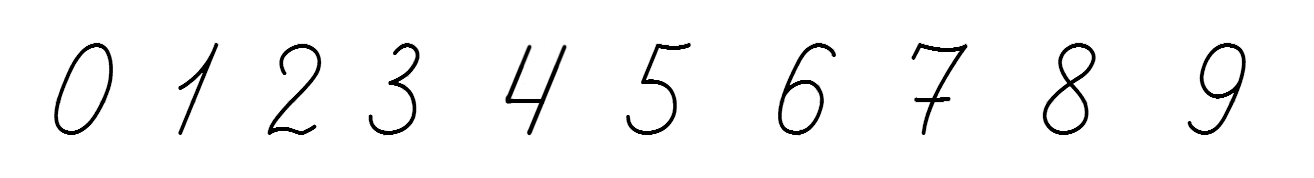 Повторимо
.
.
2
2
1
6
1
5
3
?
4
?
3
?
3
?
2
?
0
Яких чисел не вистачає в ланцюжках?
Гра «Намисто»
Скільки намистин треба «донизати» або убрати, 
щоб їх стало по 7.
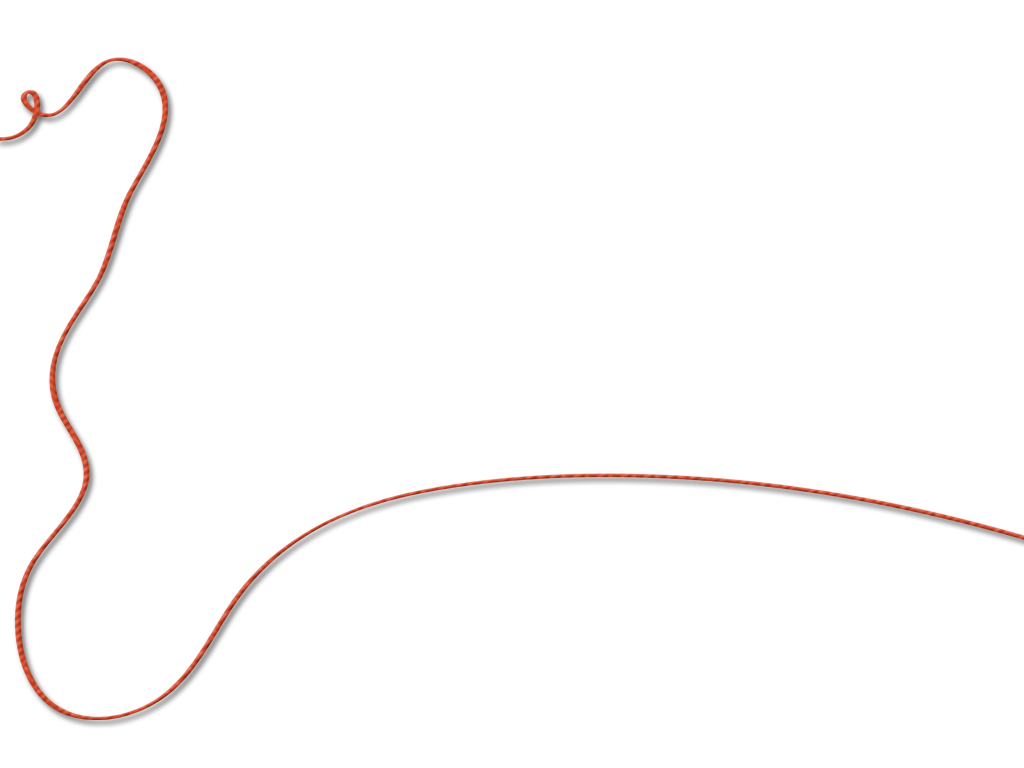 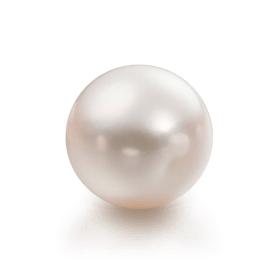 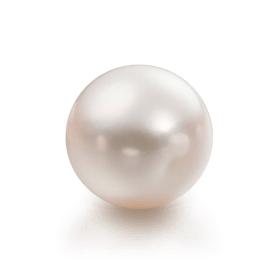 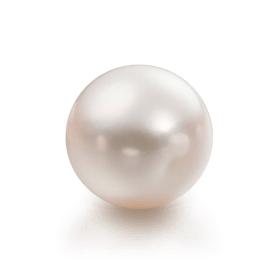 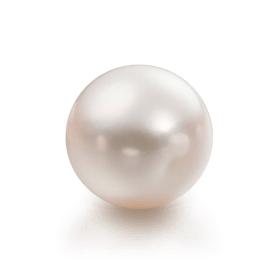 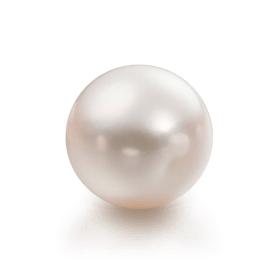 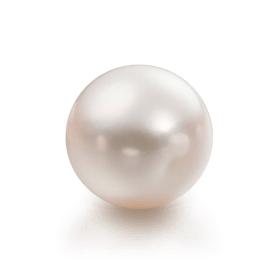 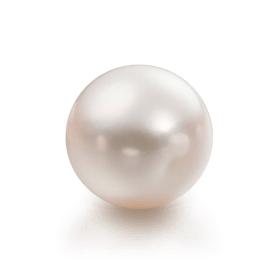 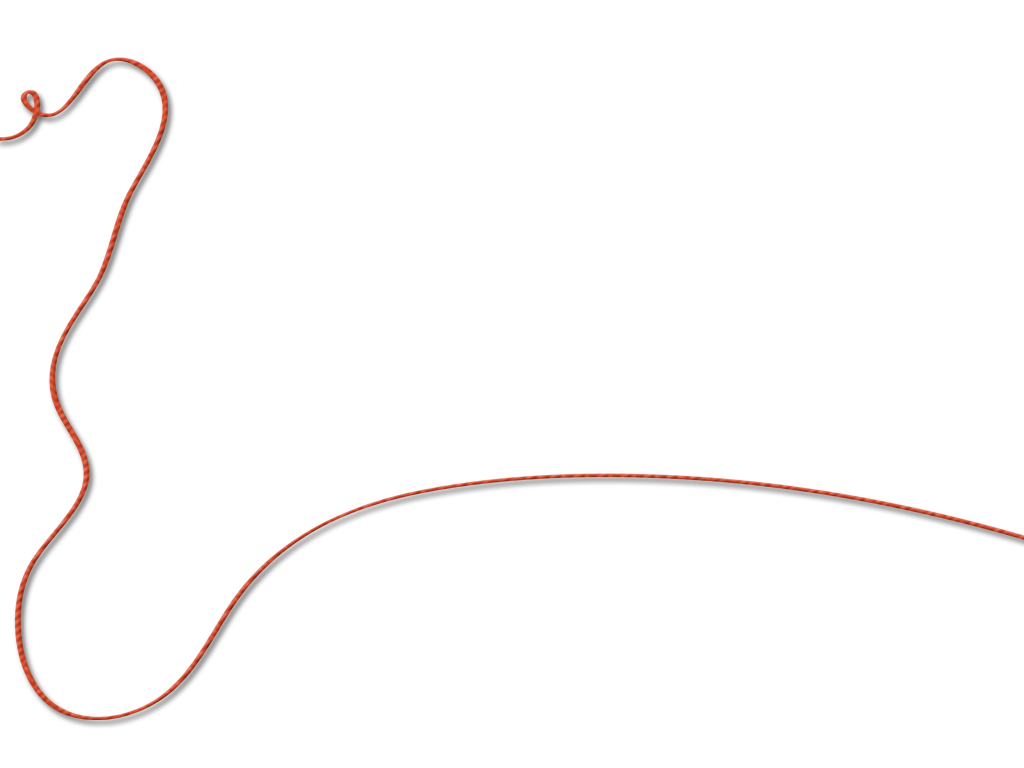 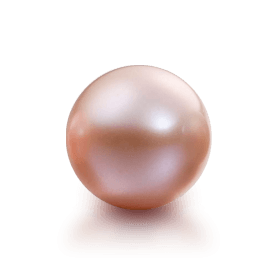 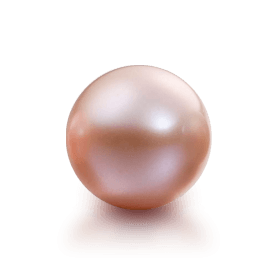 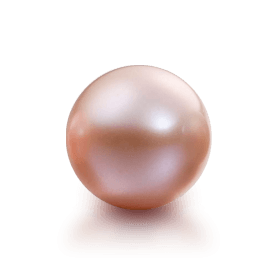 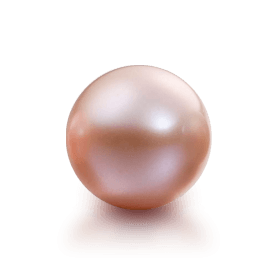 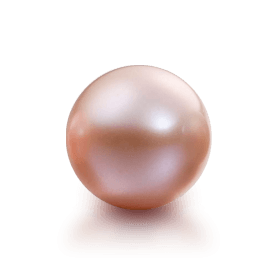 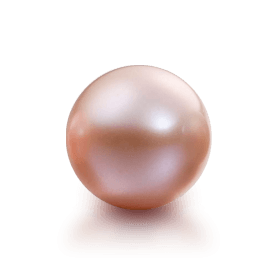 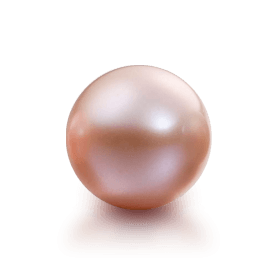 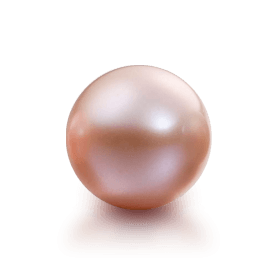 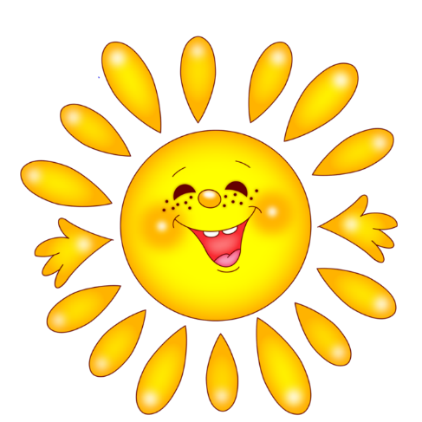 Склад числа 7. Гра «Веселка»
У веселки 7 кольорів. Називай число і колір за зразком: перший колір — червоний, другий — …
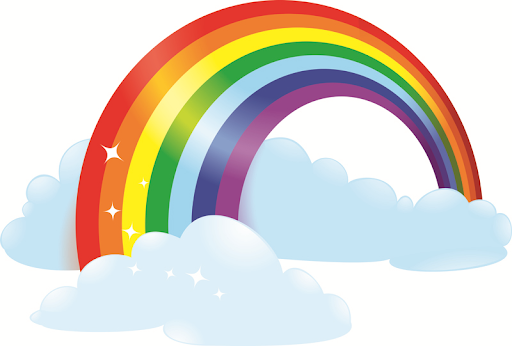 червоний
2. оранжевий
3. жовтий
4. зелений
5. блакитний
6. синій
7. фіолетовий
Вправа «Веселка»
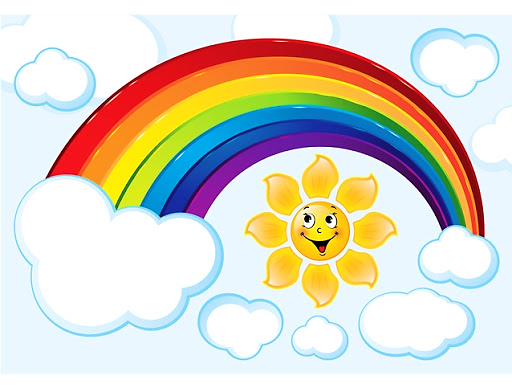 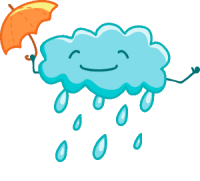 Скільки кольорів у веселки?
Яким є четвертий колір веселки?
Котрим за порядком є жовтий колір веселки?
Запам'ятати кольори веселки нам допоможе речення-підказка:
Чекаючи Обіду, Жирафа З’їла Багато Сушених Фруктів.
Рефлексія. Вправа «Мікрофон»
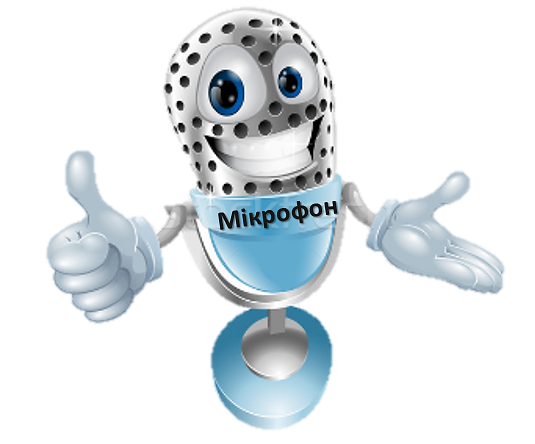 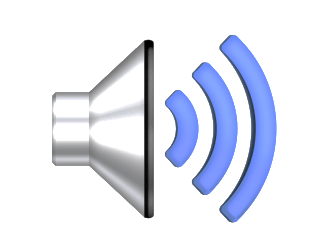 Що нового дізналися на уроці?
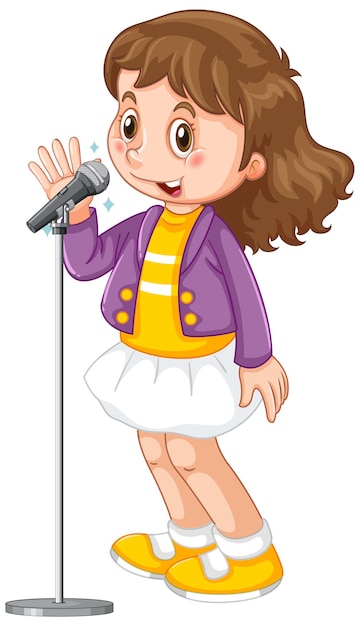 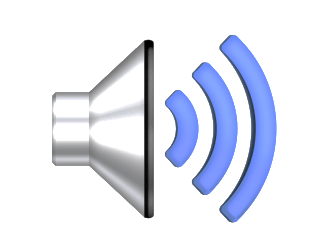 Чи знадобиться це нам у житті чи на уроках математики?
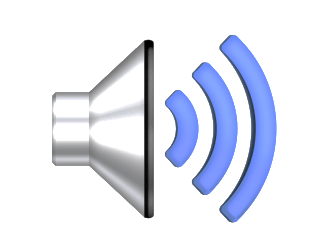 Що здалося складним?
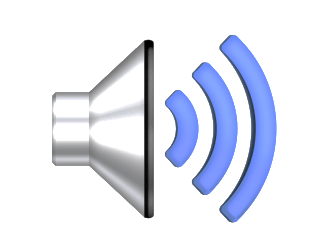 З чим ви упоралися легко?
Рефлексія. Вправа «Скриньки настрою»
В яку скриньку ти покладеш враження від уроку?
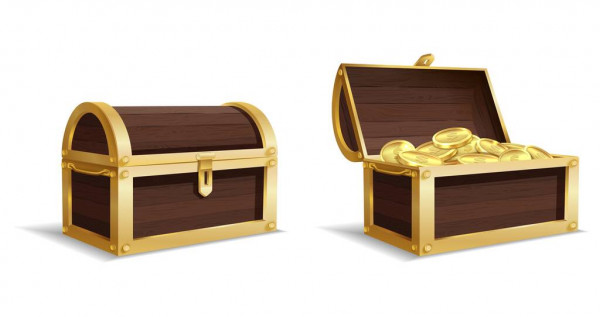 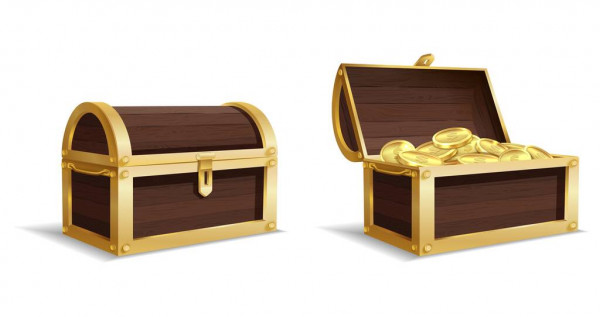 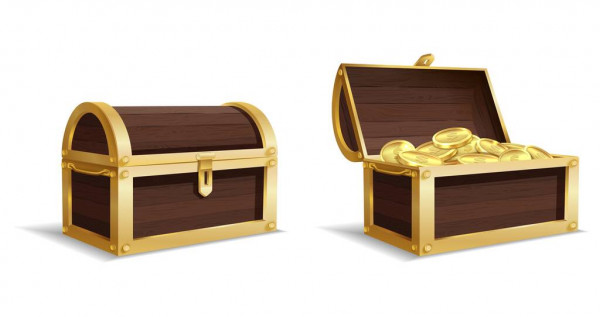 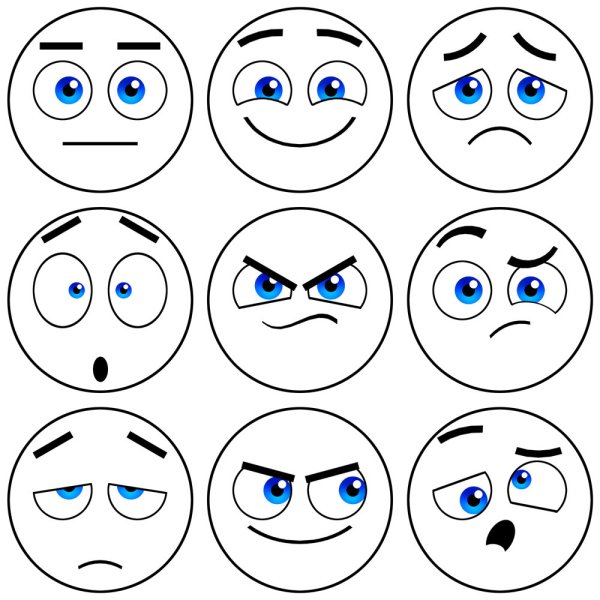 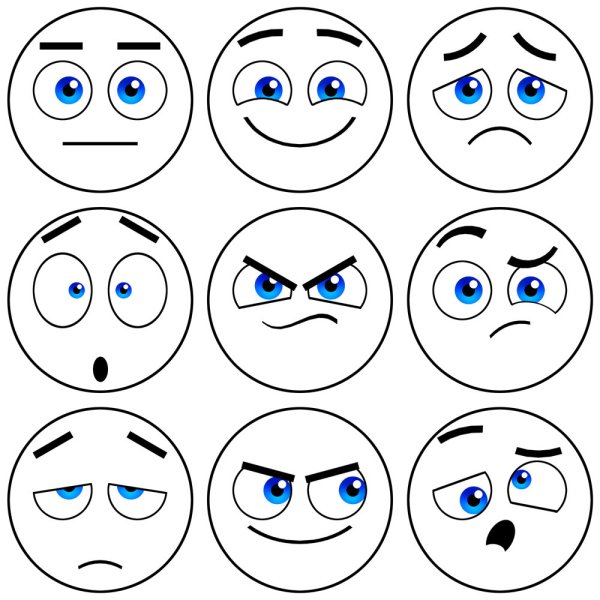 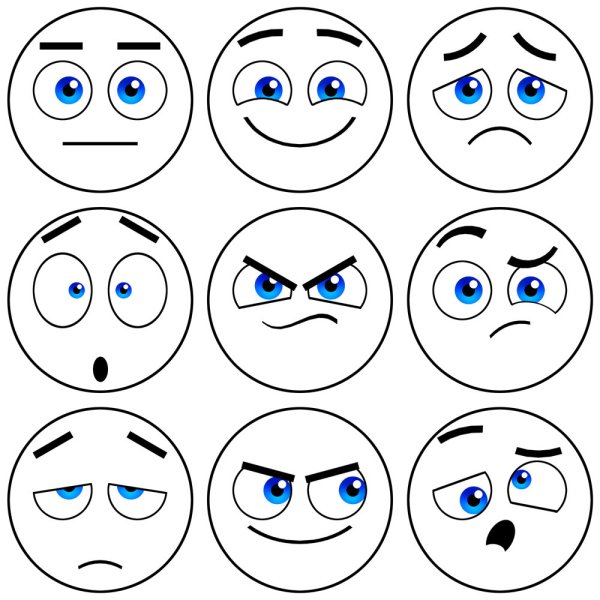 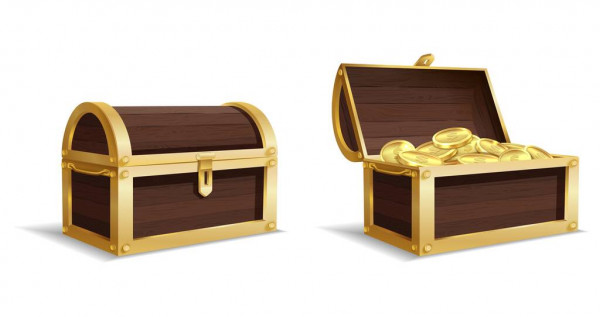 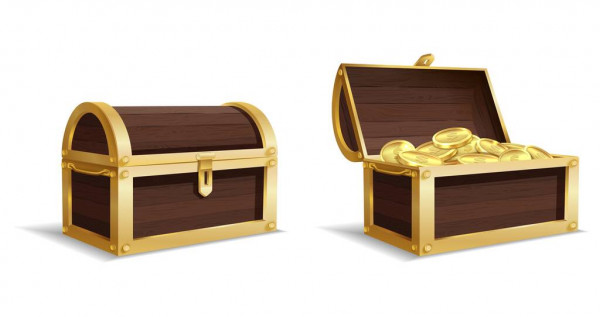 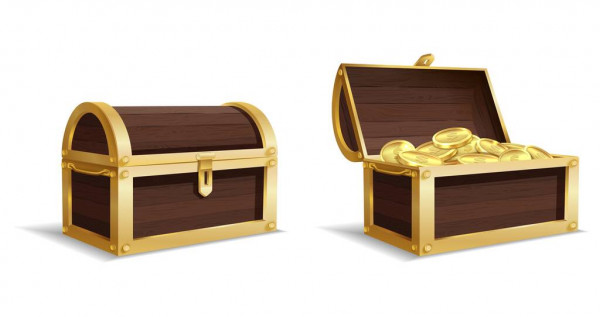 Скринька радості
Скринька  подиву
Скринька суму